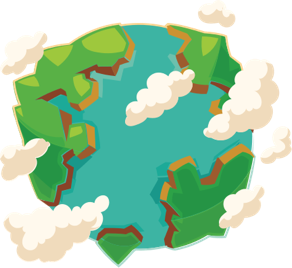 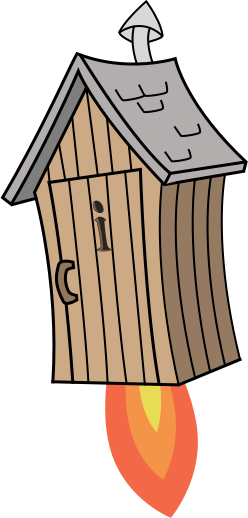 Pre-School
Term 3 - Lesson 1 - Geometry - Shape and Space –
Spatial awareness
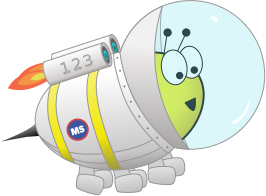 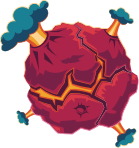 Geometry
1
3
Spatial awareness
Note to adults:
The activities within this presentation are designed to accompany or act as guidance for concrete tasks for the children to experience using mathematical equipment and other real-world objects in the classroom. 

We hope it helps!
Spatial awareness
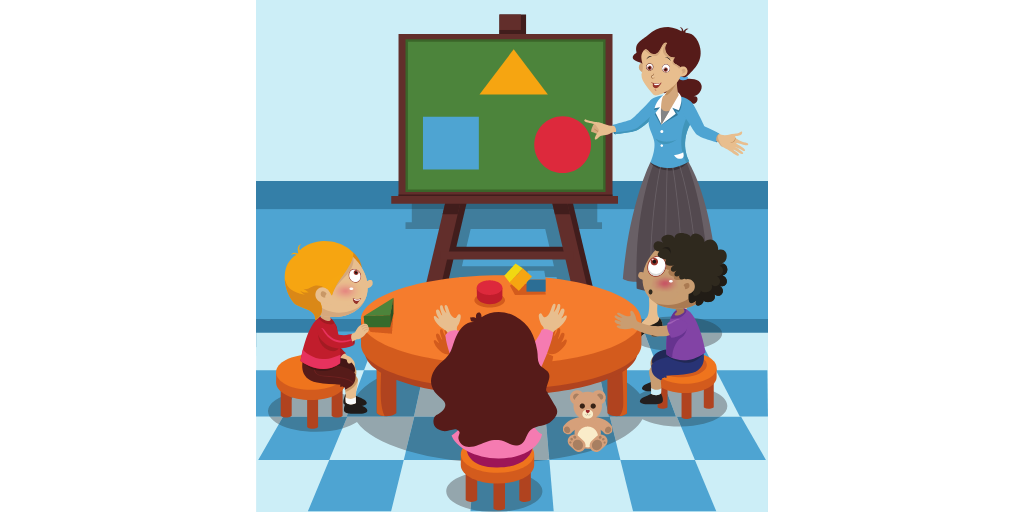 Talking Time:
Using a prop, act out the following terminology: 
‘above’
‘below’
‘beneath’
‘between’
‘in front of’
‘next to’
‘on’
‘under’
Ask children to act them out too.
“The bear is under the table, between the child wearing pink and the child wearing purple.”
Spatial awareness
Where is the plant pot?
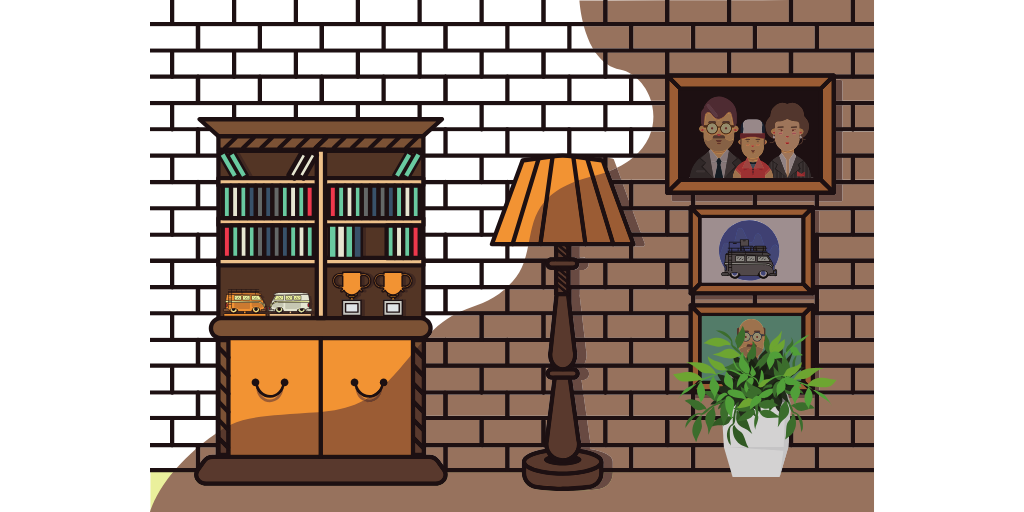 Spatial awareness
Where is the plant pot? 
The plant pot is on the floor, in front of the framed pictures.
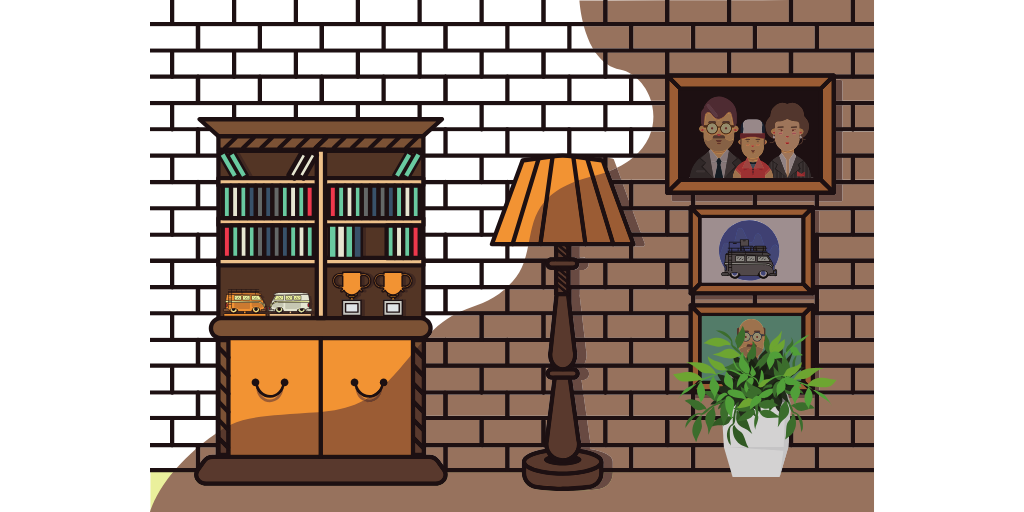 Spatial awareness
Where is the plant pot?
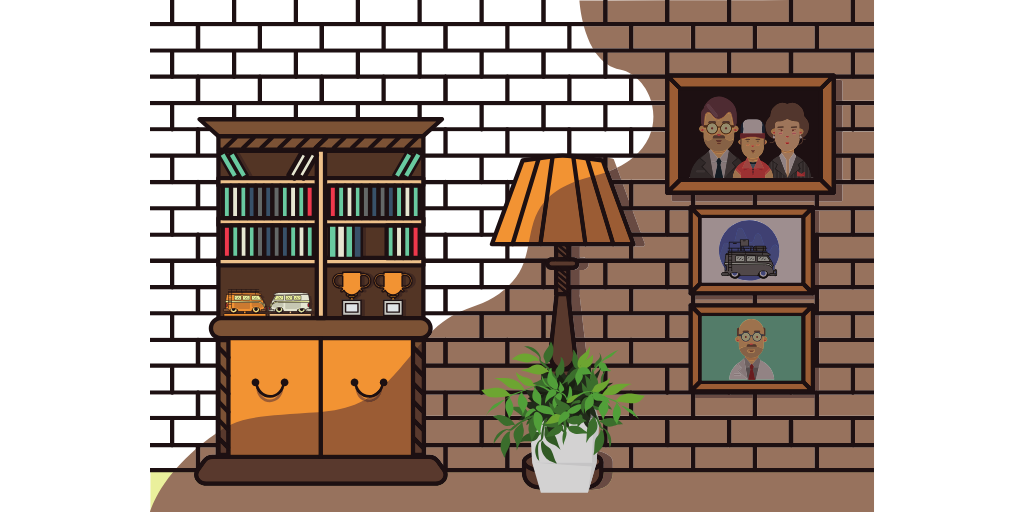 Spatial awareness
Where is the plant pot? 
The plant pot is on the floor, in front of the lamp.
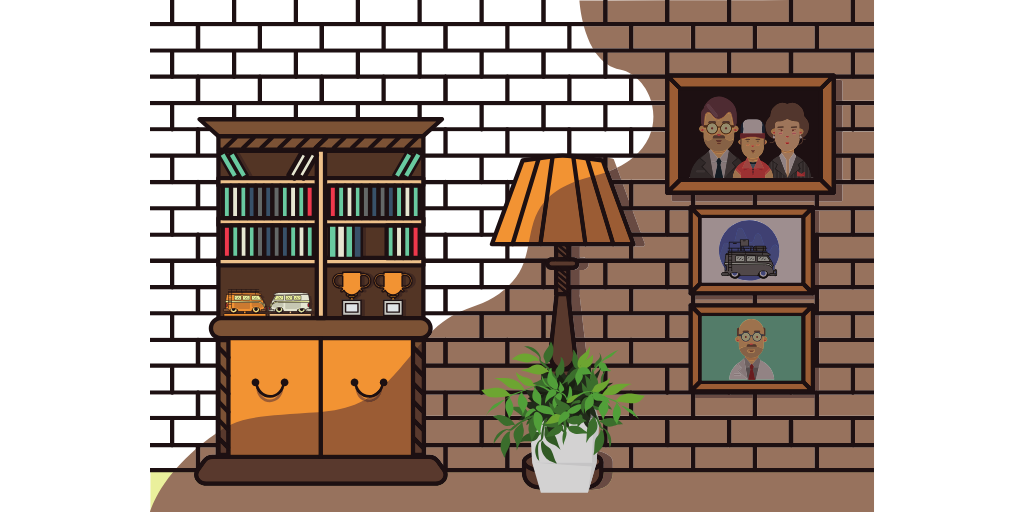 Spatial awareness
Where is the plant pot?
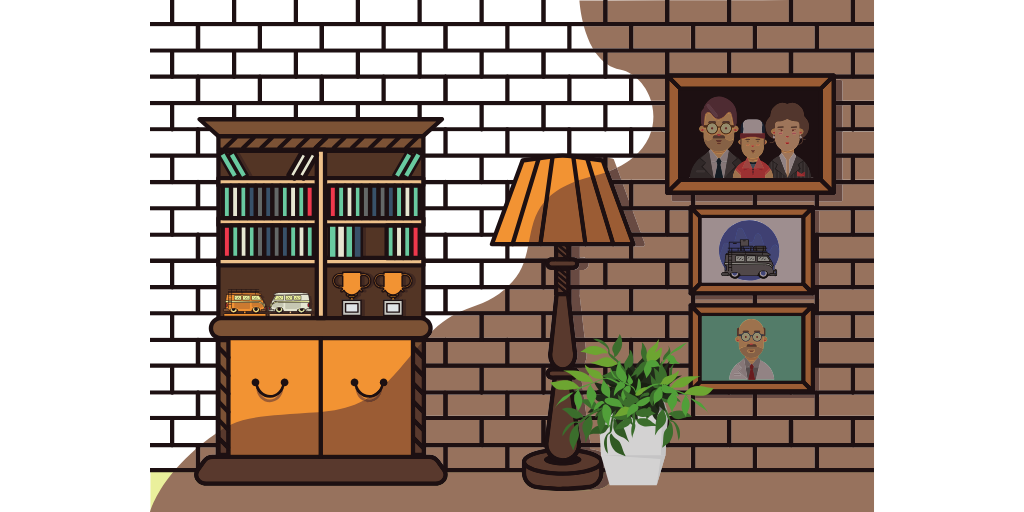 Spatial awareness
Where is the plant pot? 
The plant pot is on the floor, next to the lamp.
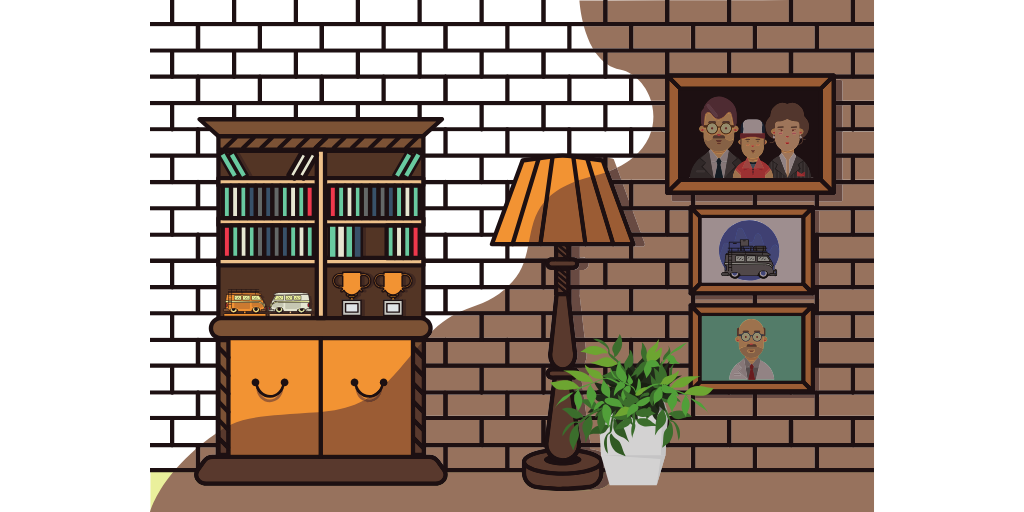 Spatial awareness
Where is the plant pot?
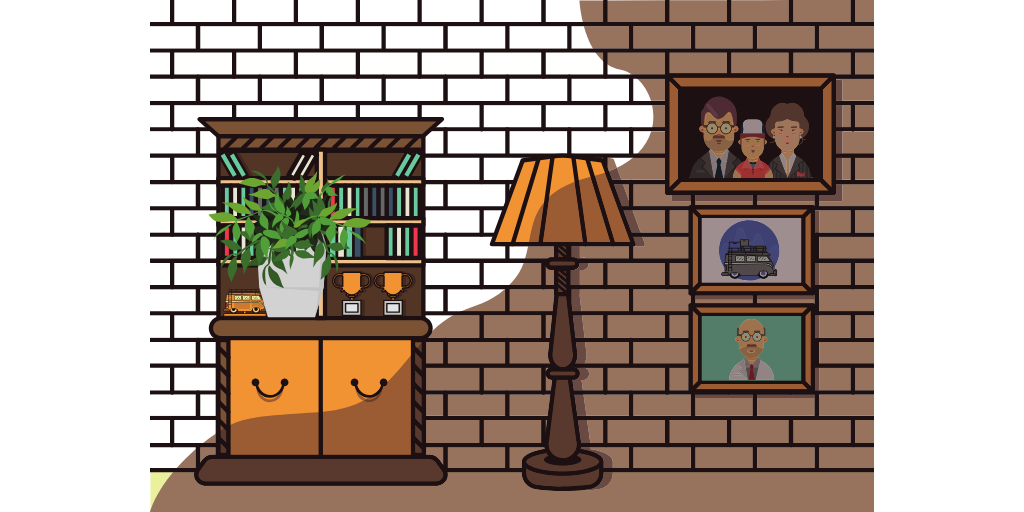 Spatial awareness
Where is the plant pot? 
The plant pot is on the shelf / cabinet, in front of the toy cars.
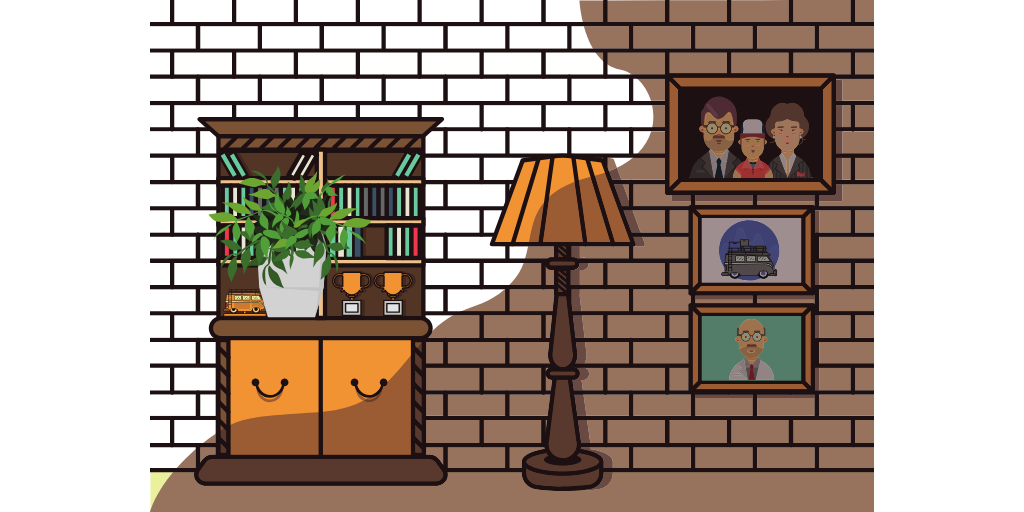 Spatial awareness
Where is the plant pot?
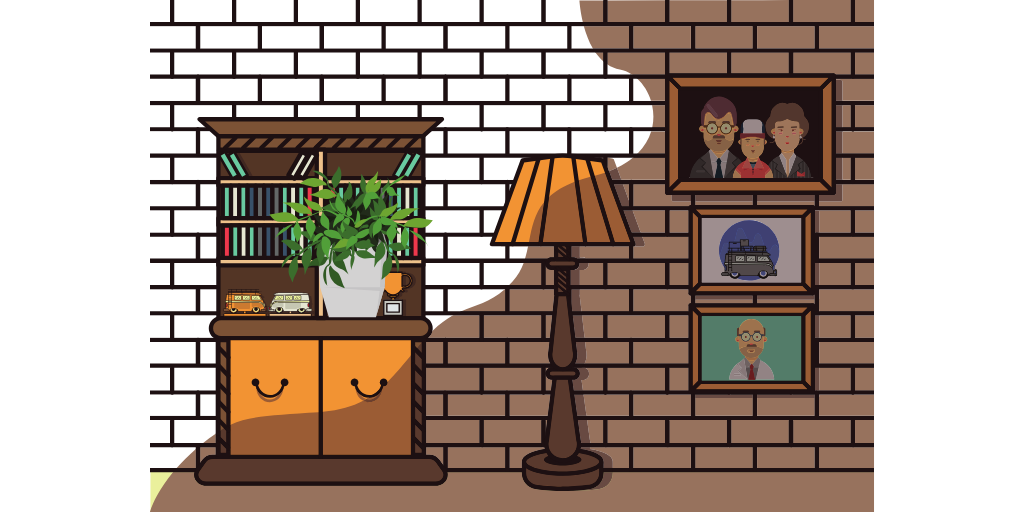 Spatial awareness
Where is the plant pot? 
The plant pot is on the shelf / cabinet, in front of the trophies.
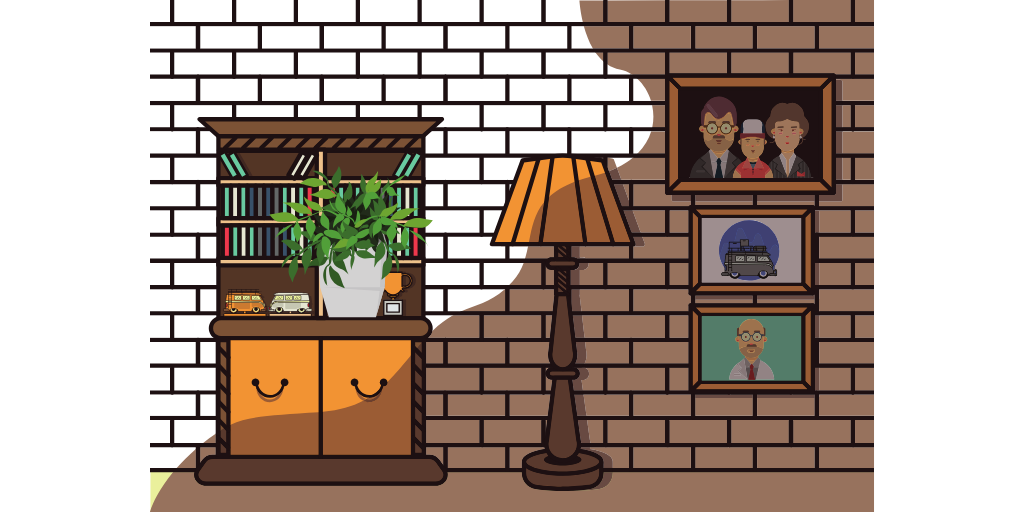 Spatial awareness
Where is the plant pot?
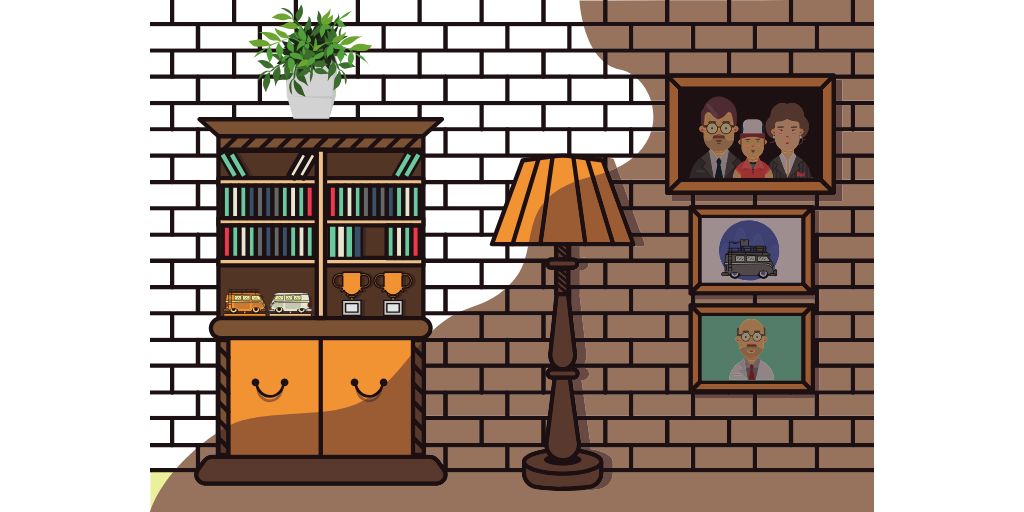 Spatial awareness
Where is the plant pot? 
The plant pot is on top of the shelf, above the books.
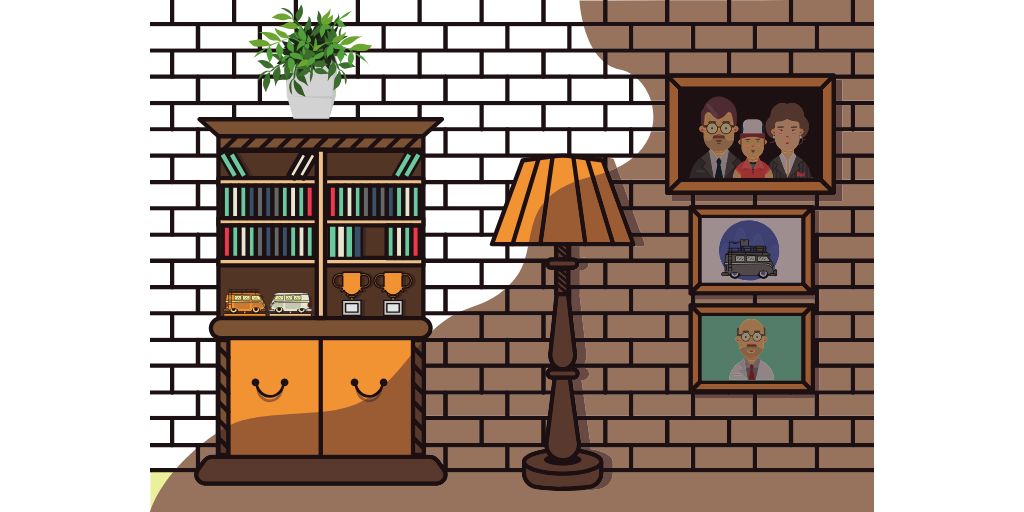 Spatial awareness
Where is the cat?
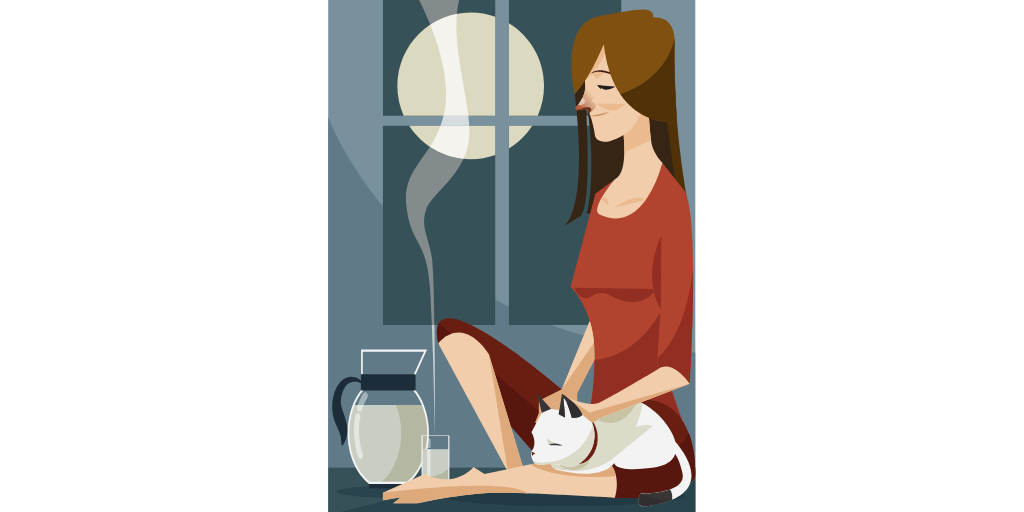 Spatial awareness
Where is the cat? 
The cat is on the lady’s lap, in front of the window.
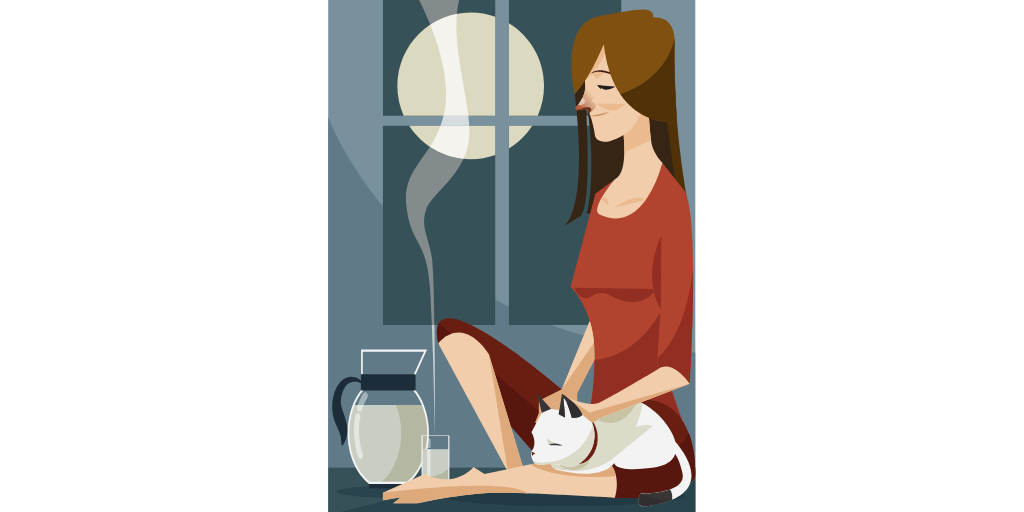 Spatial awareness
Where is the jug?
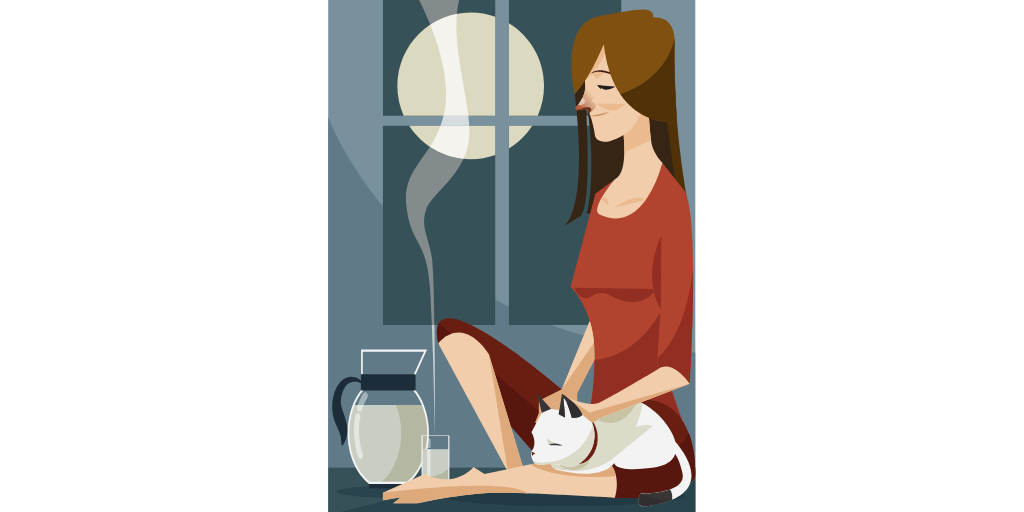 Spatial awareness
Where is the jug? 
The jug is between the lady’s leg and the window.
The cat is behind the lady’s foot, beneath her knee and in front of the window .
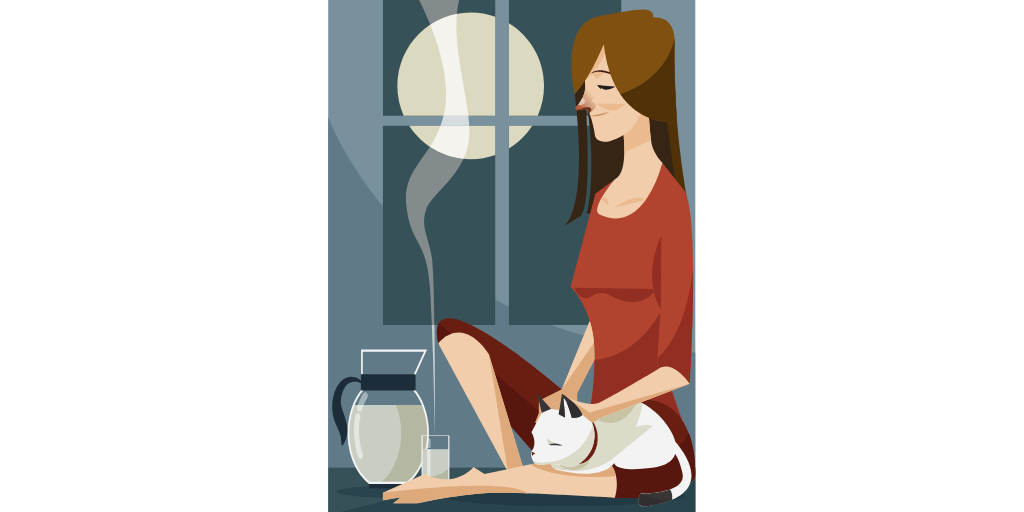 Spatial awareness
Where is the car?
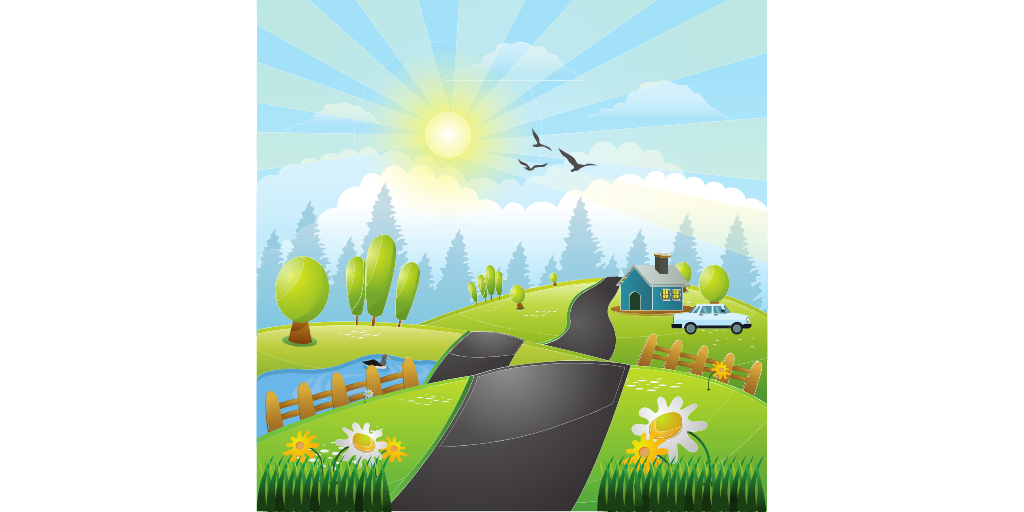 Spatial awareness
Where is the car? 
The car is in front of a tree, next to the blue house.
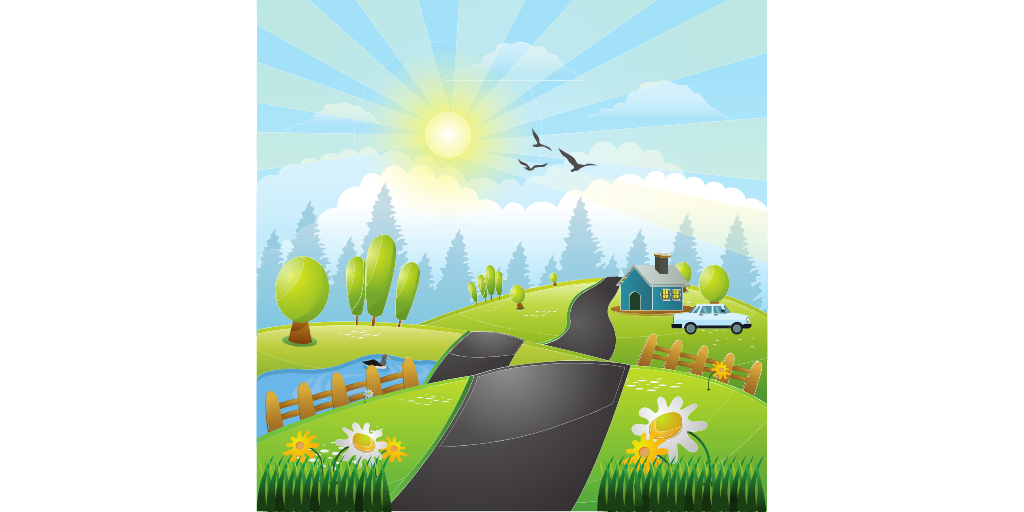 Spatial awareness
Where is the can of soup?
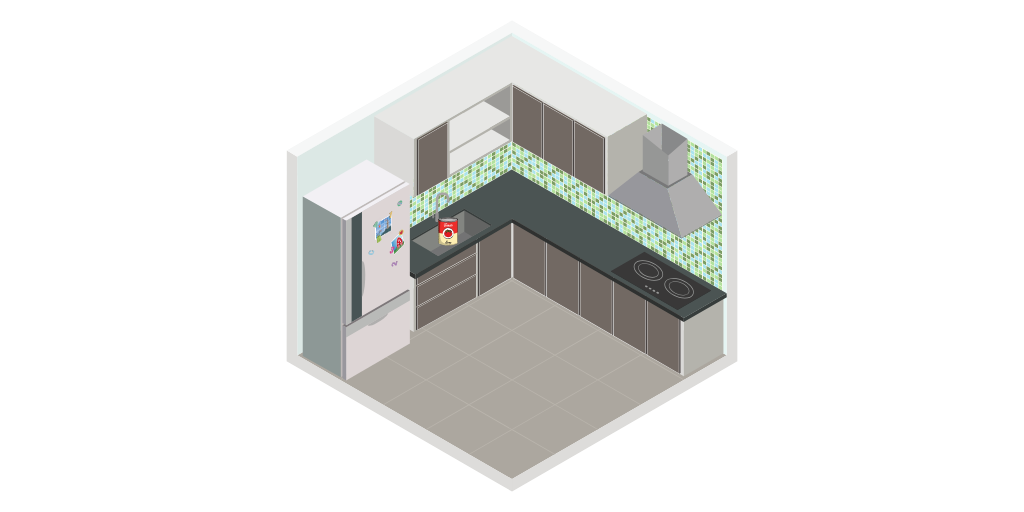 Spatial awareness
Where is the can of soup? 
The can of soup is in the sink.
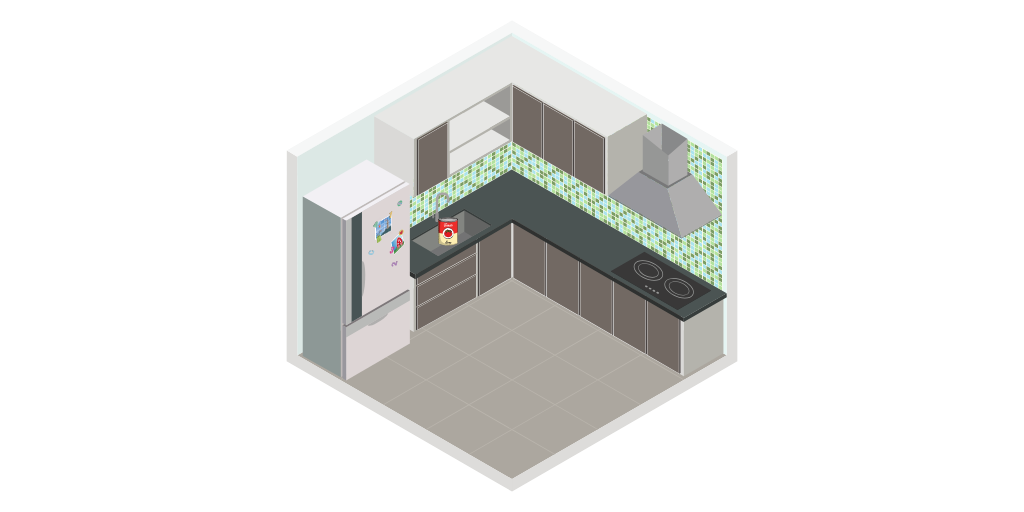 Spatial awareness
Where is the can of soup?
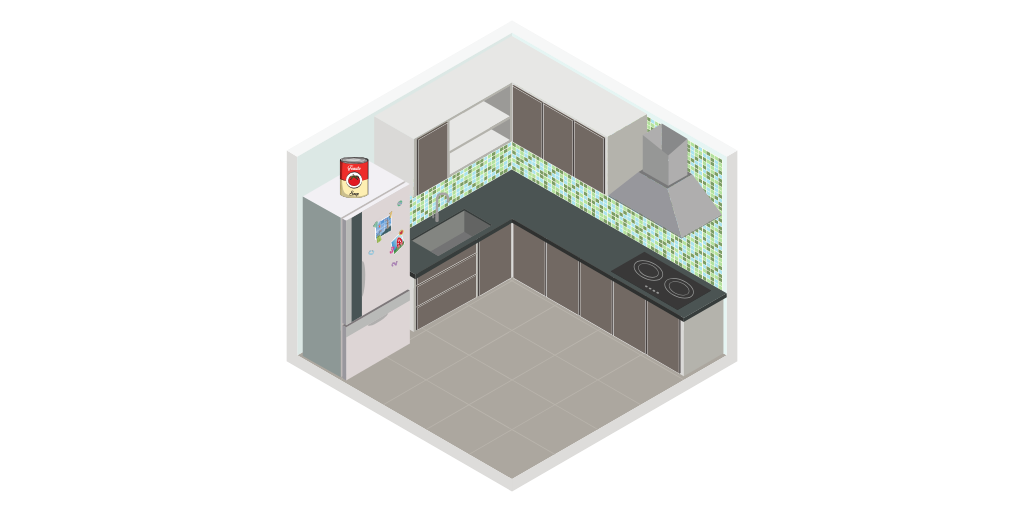 Spatial awareness
Where is the can of soup? 
The can of soup is on top of the fridge.
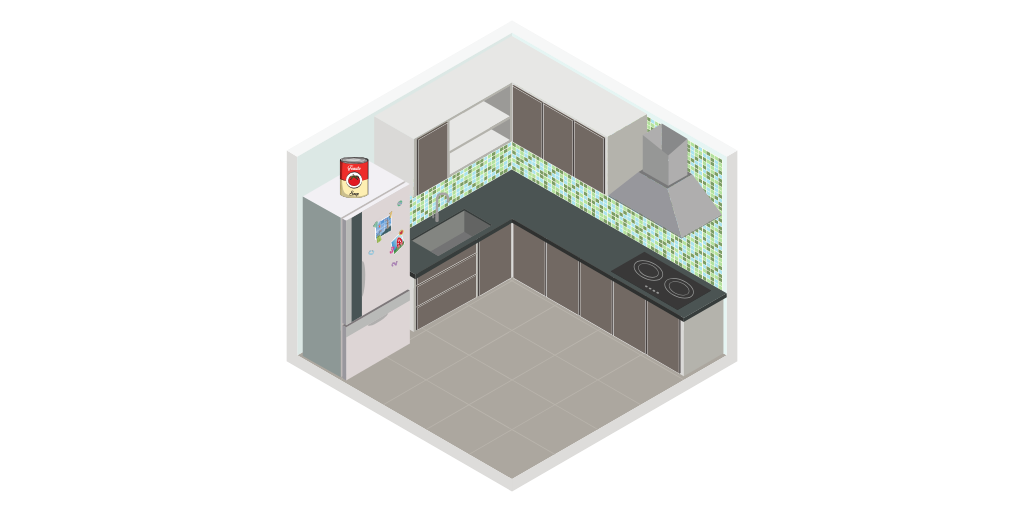 Spatial awareness
Where is the can of soup?
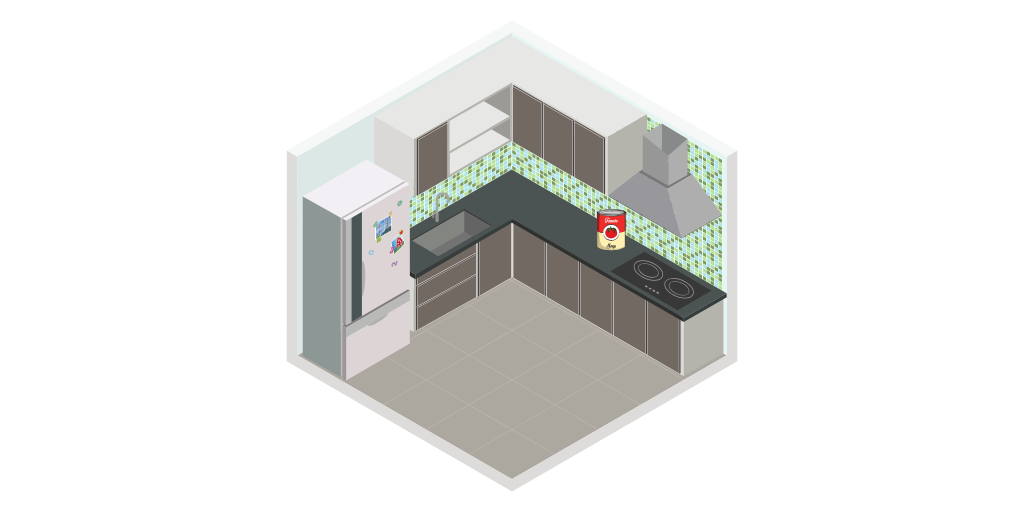 Spatial awareness
Where is the can of soup? 
The can of soup is next to the hob / cooker / hot plate.
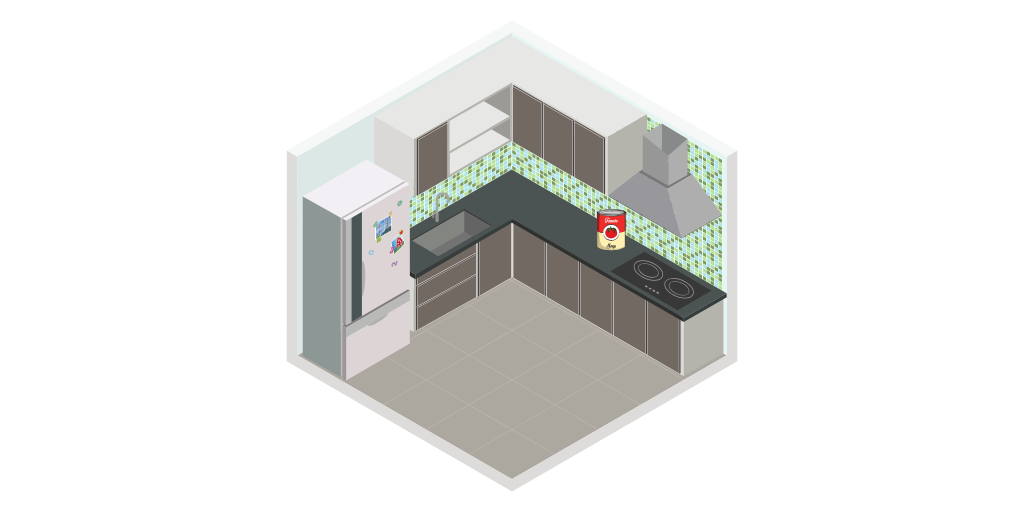 Spatial awareness
Where is the can of soup?
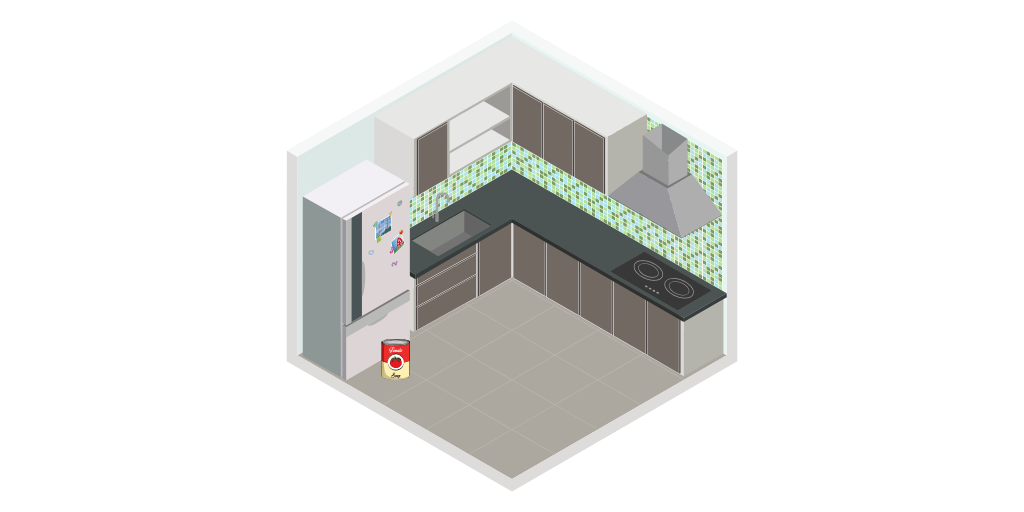 Spatial awareness
Where is the can of soup? 
The can of soup is on the floor and in front of the fridge.
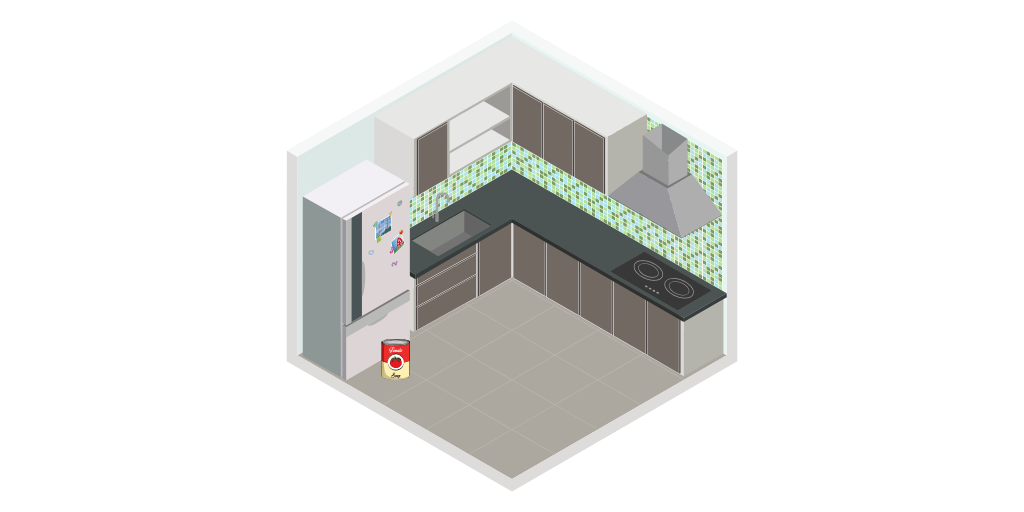 Spatial awareness
Where is the coat?
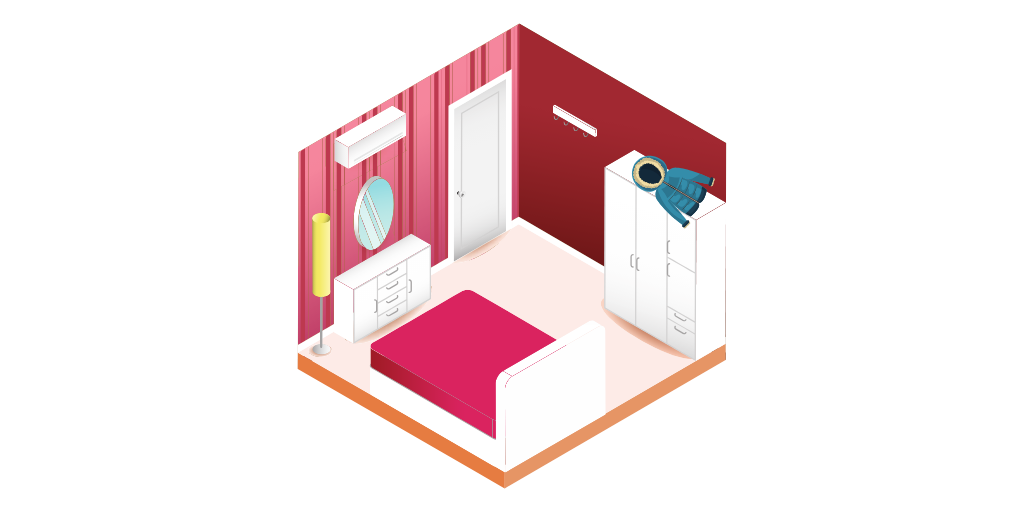 Spatial awareness
Where is the coat? 
The coat is on top of the wardrobe.
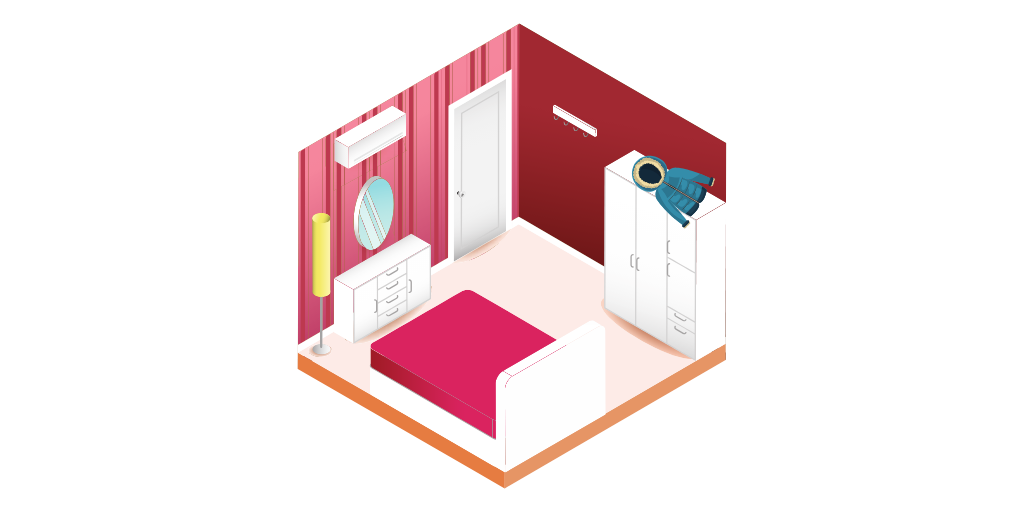 Spatial awareness
Where is the coat?
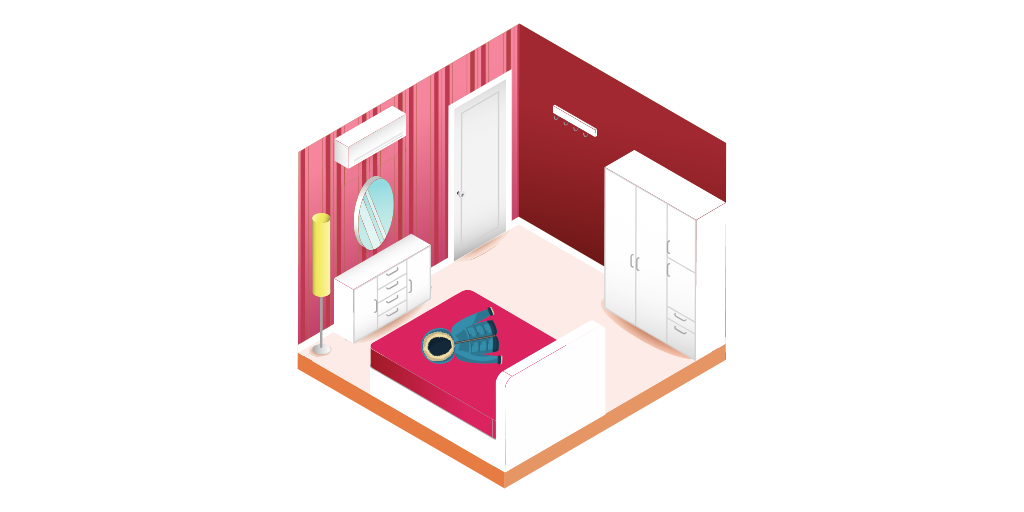 Spatial awareness
Where is the coat? 
The coat is on top of the bed.
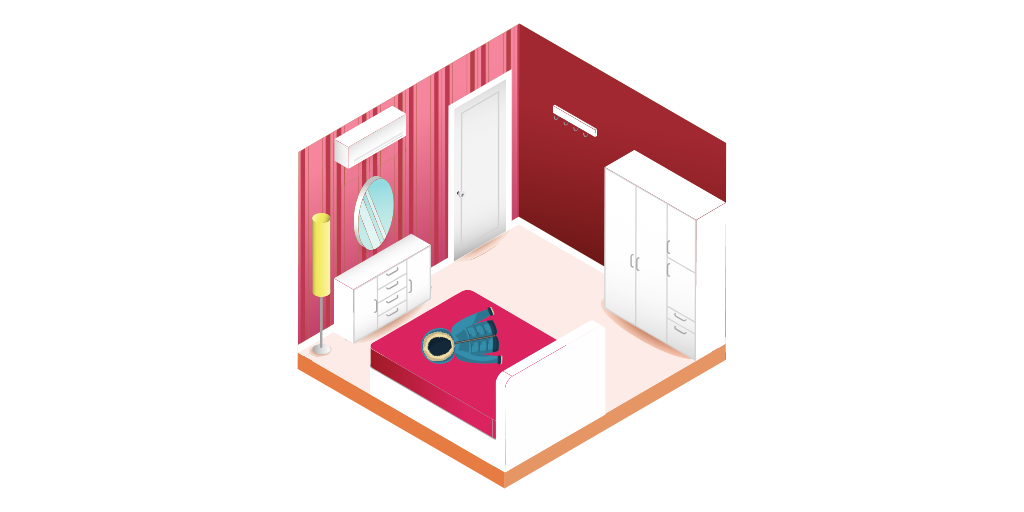 Spatial awareness
Where is the coat?
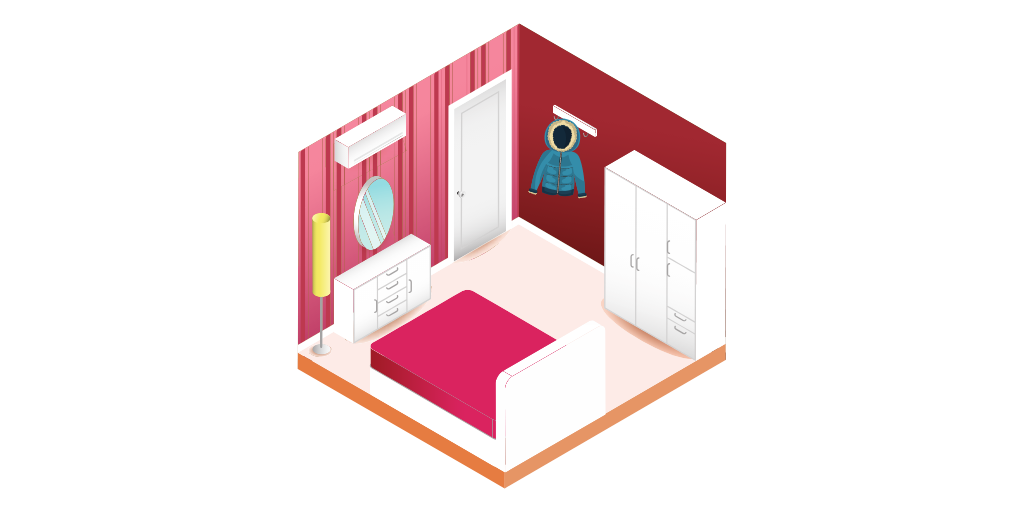 Spatial awareness
Where is the coat? 
The coat is hung on a hook by / next to / in front of the bedroom door / between the bedroom door and the wardrobe.
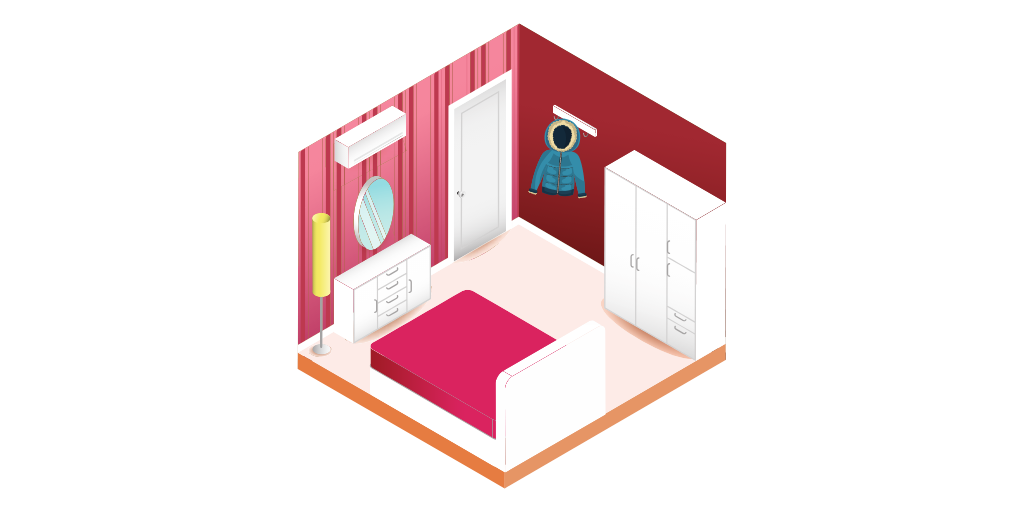 Spatial awareness
Where is the coat?
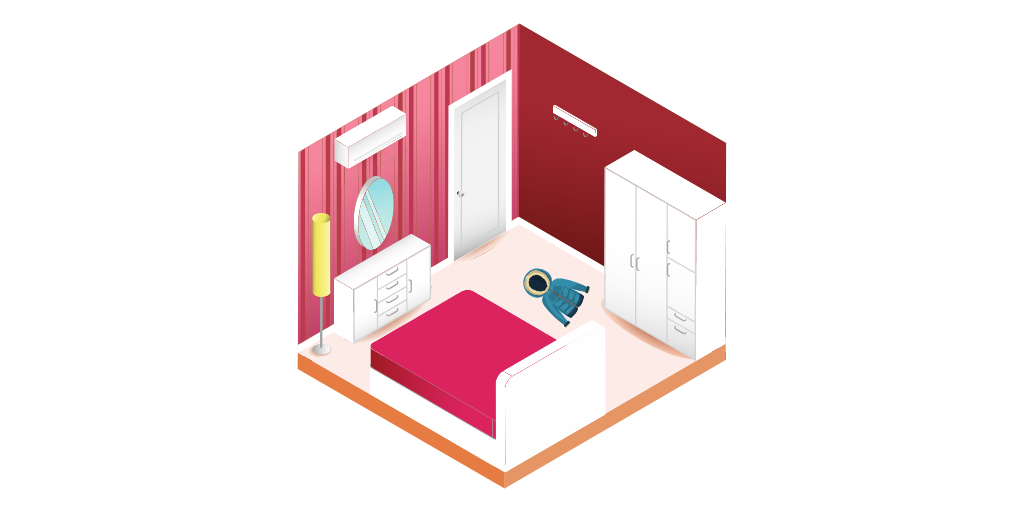 Spatial awareness
Where is the coat? 
The coat is on the floor by / next to / in front of the bedroom door / bed / wardrobe and/or between the bedroom door / the wardrobe / the bed.
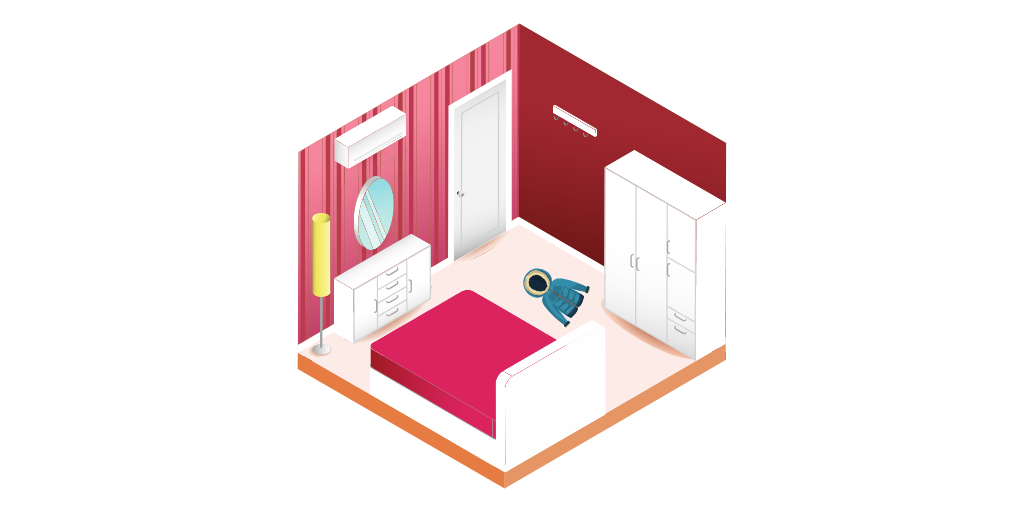 Spatial awareness
Where are the sunglasses? 
The sunglasses are on top of the desk chair.
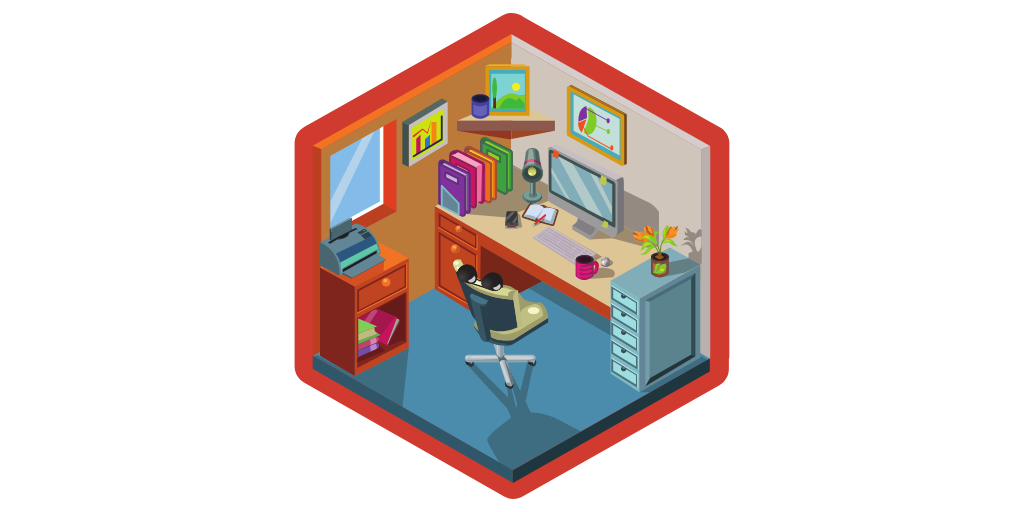 Spatial awareness
Where are the sunglasses?
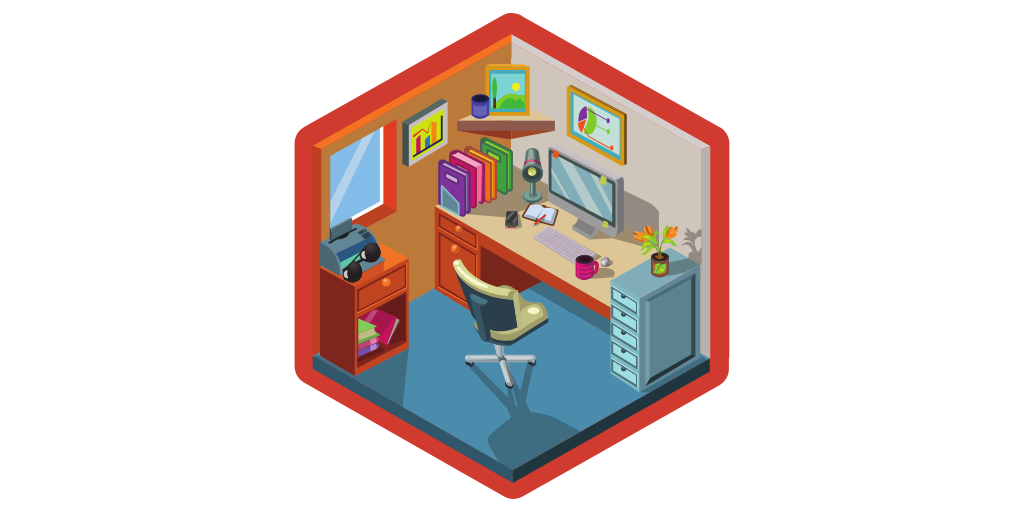 Spatial awareness
Where are the sunglasses? 
The sunglasses are on the printer that is in front of the window.
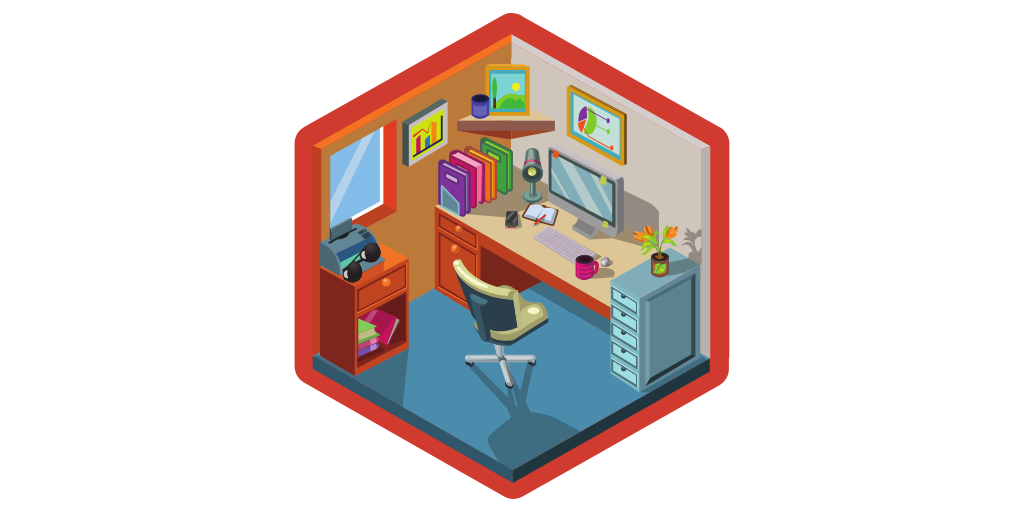 Spatial awareness
Where are the sunglasses?
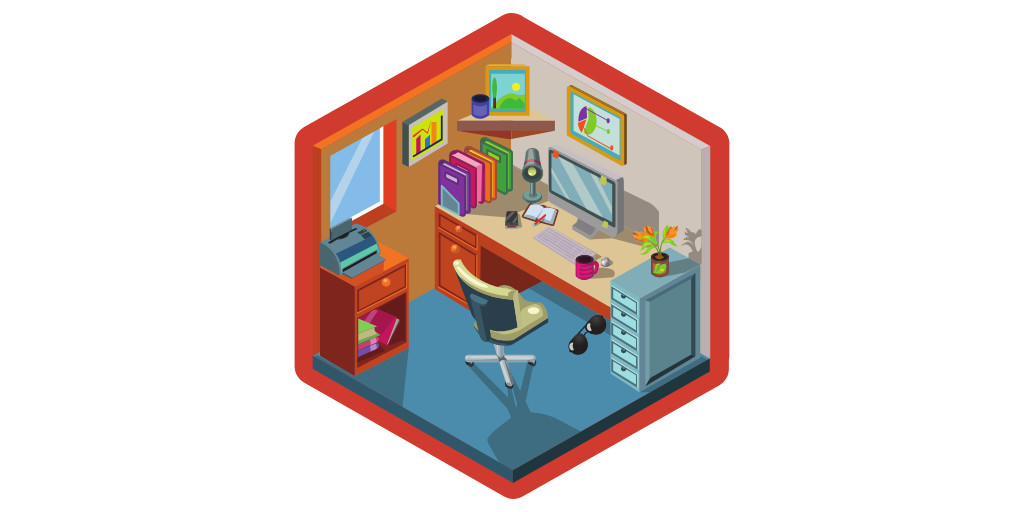 Spatial awareness
Where are the sunglasses? 
The sunglasses are on the floor next to the blue cabinet / beneath/under the desk / in front of the chair.
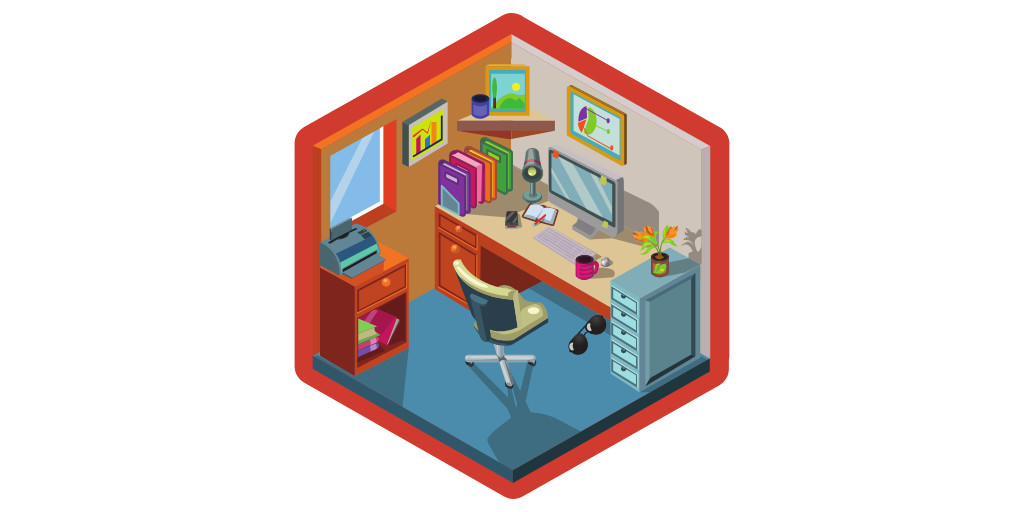 Spatial awareness
Where are the sunglasses?
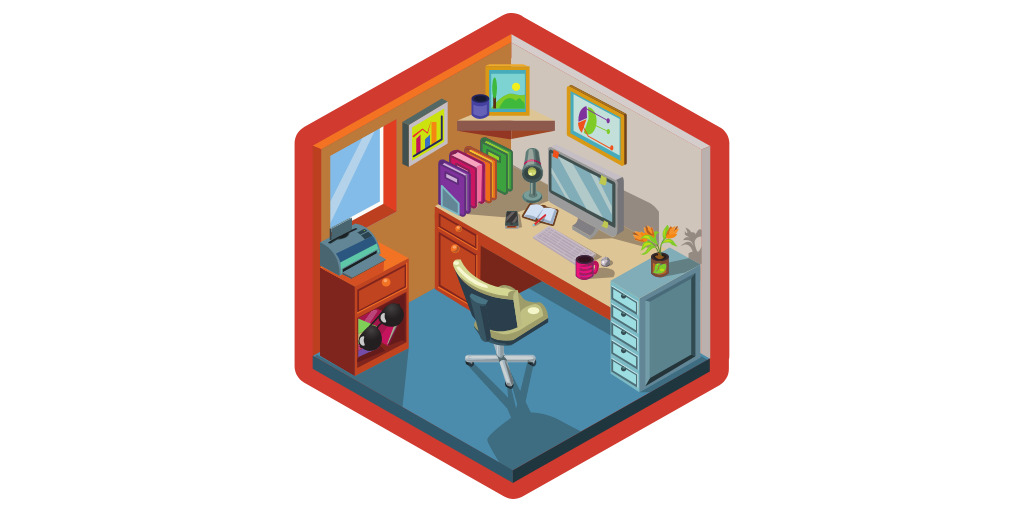 Spatial awareness
Where are the sunglasses? 
The sunglasses are in the brown/wooden cabinet that is beneath/under the window.
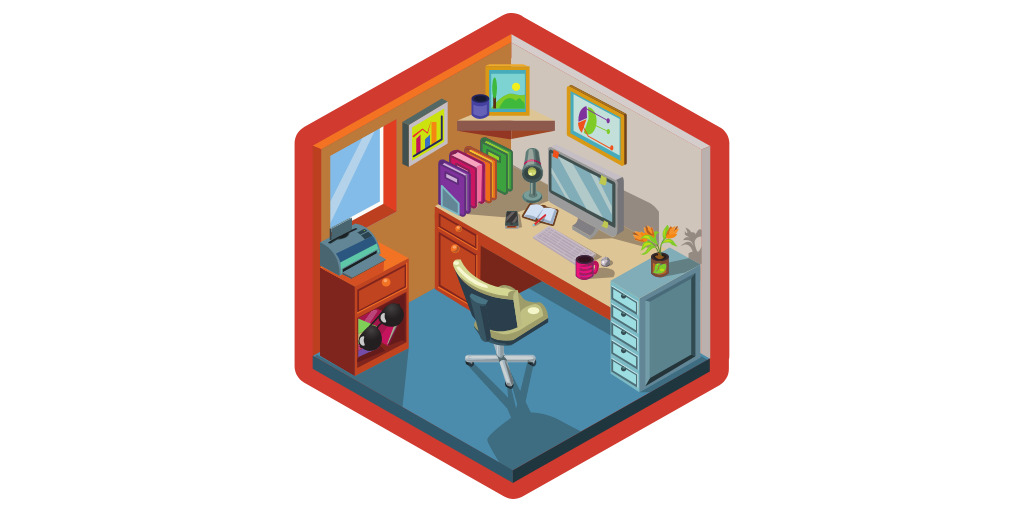 Spatial awareness
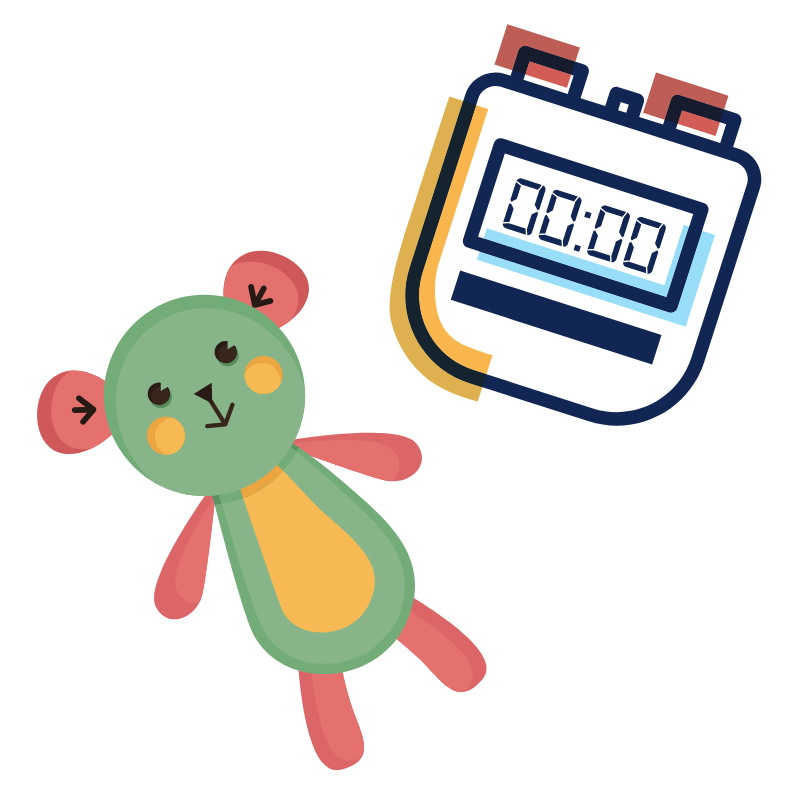 Activity:
Plushy Hide and Seek! 

Split children into pairs.

Give one of the children a plush toy. Tell them to hide it somewhere. They have to explain to their partner where it’s hidden. Time them – whoever is quickest each round wins a point.
Spatial awareness
Talking Time:
Act out the following words: 
‘around’
‘over’
‘through’
‘under’

Ask children to act out the words.
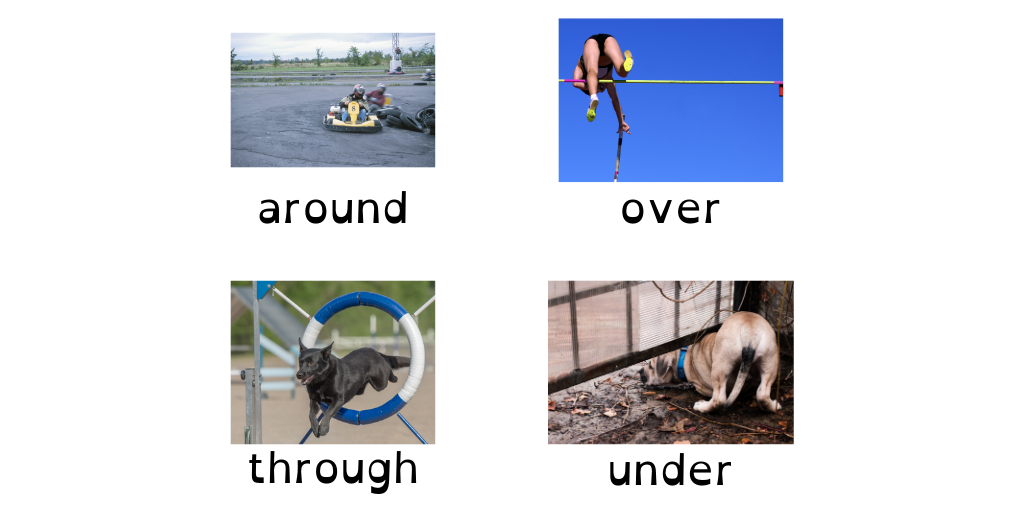 Spatial awareness
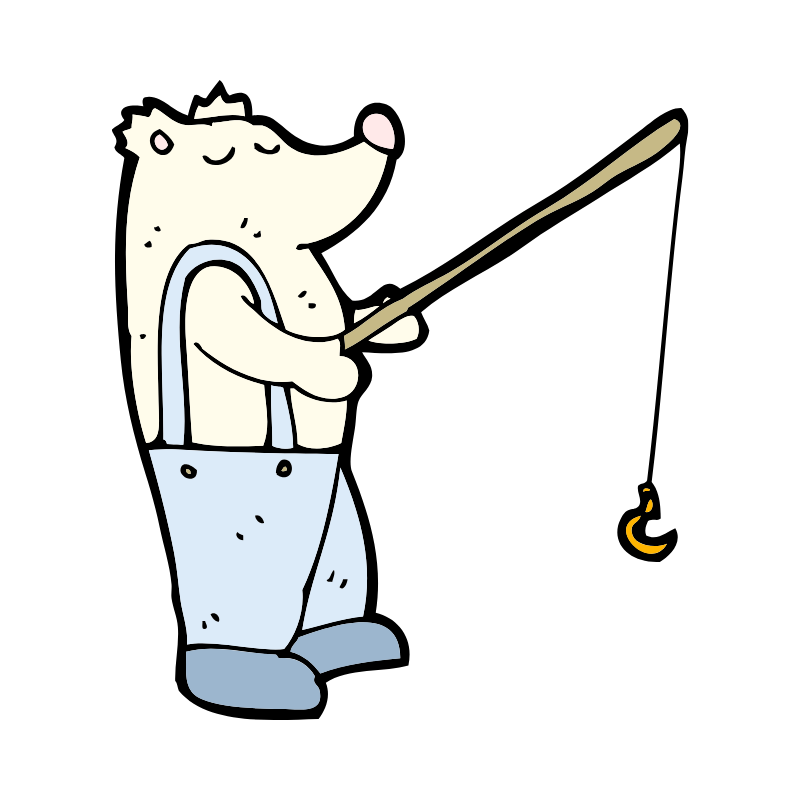 Talking Time:
Read lots of stories and songs that use positional language. 

Michael Rosen’s We’re going on a bear hunt is a classic for learning the words ‘over’, ‘under’, ‘through’ – but don’t forget to think about ‘around’ too!
Spatial awareness
What is the train doing?
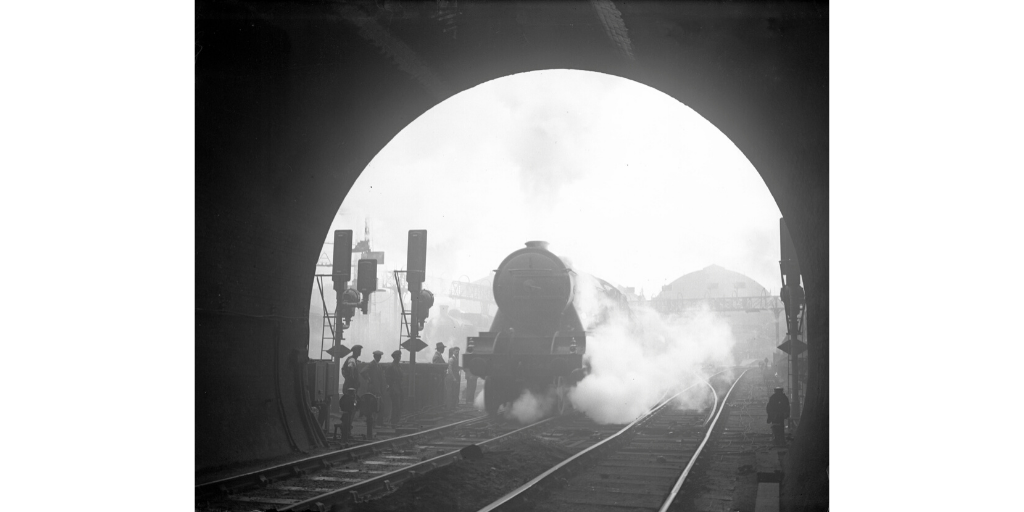 Spatial awareness
What is the train doing?
The train is driving through the tunnel.
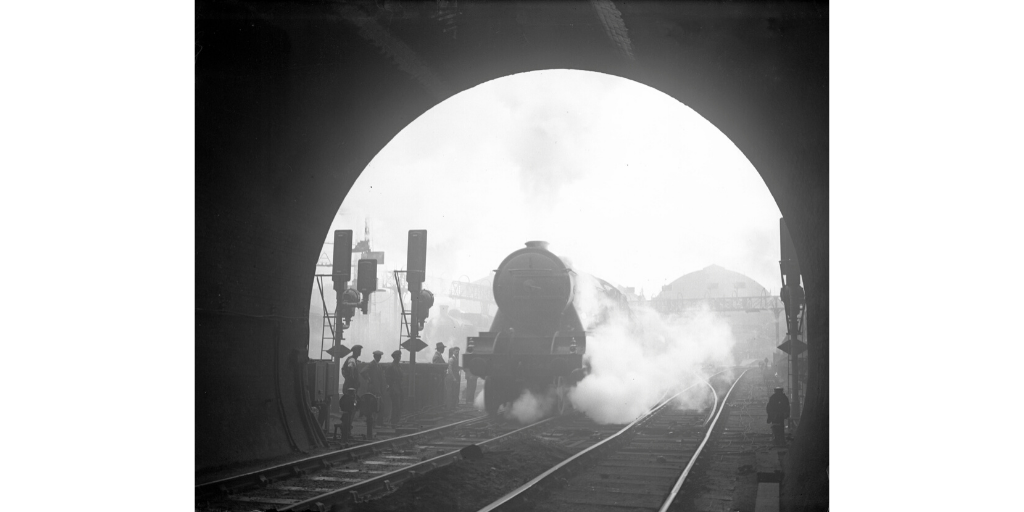 Spatial awareness
What is the man doing?
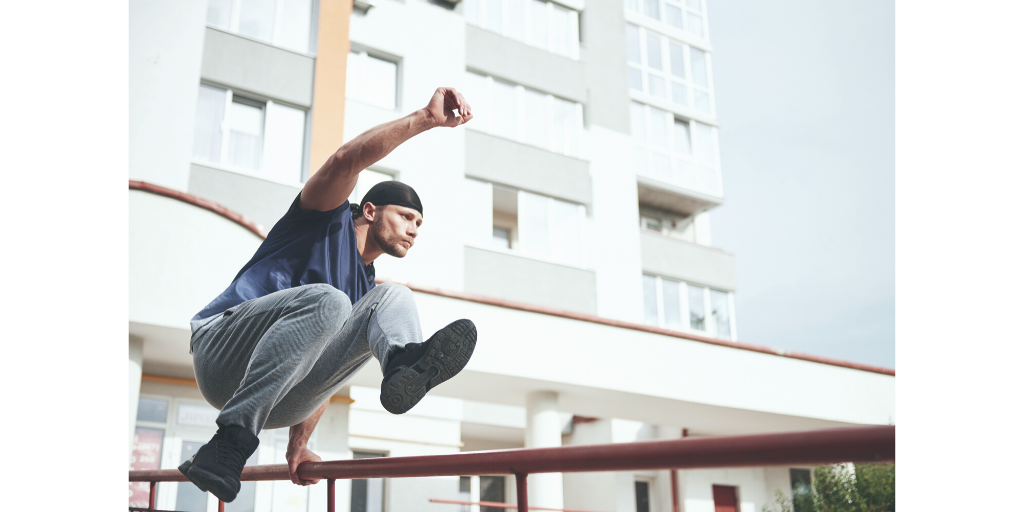 Spatial awareness
What is the man doing?
The man is jumping over the railing.
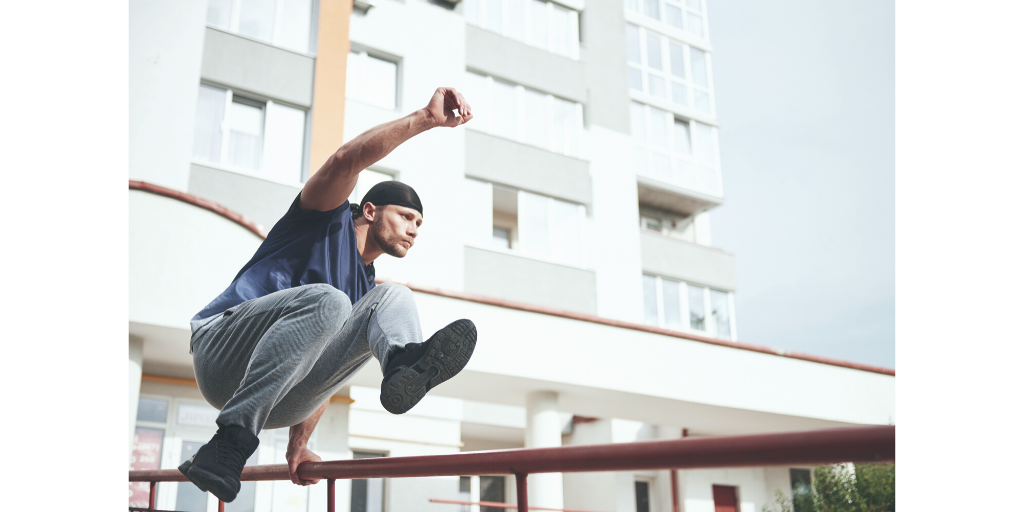 Spatial awareness
What is the man doing?
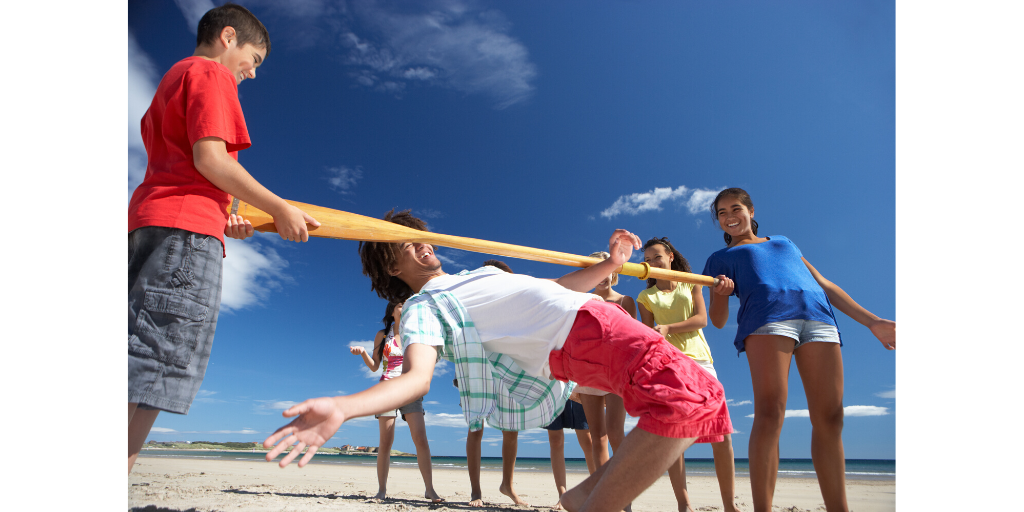 Spatial awareness
What is the man doing?
The man is dancing under the pole.
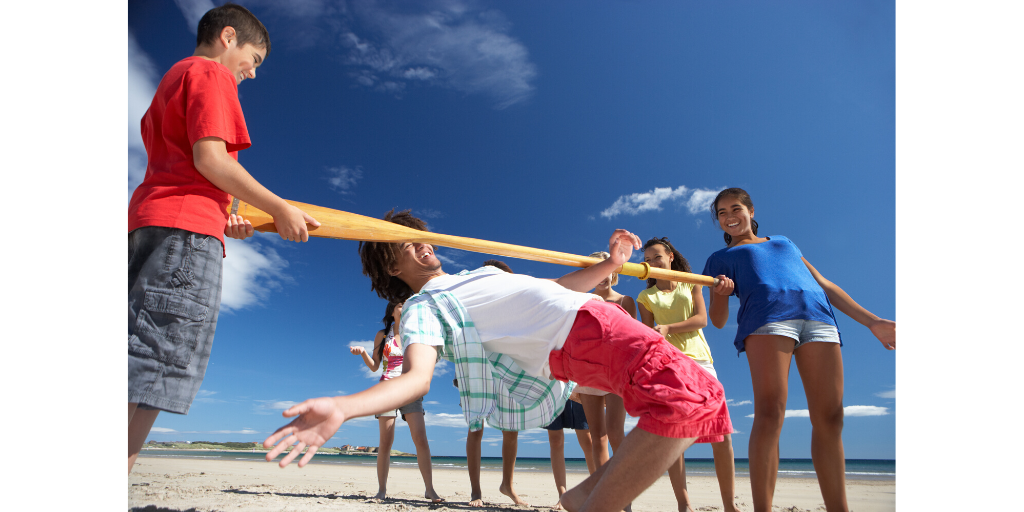 Spatial awareness
What is the horse doing?
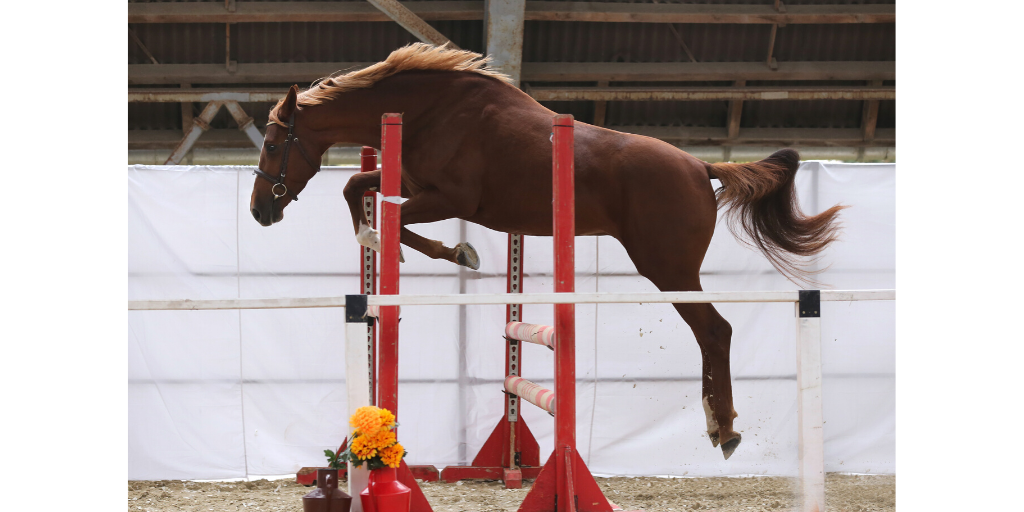 Spatial awareness
What is the horse doing?
The horse is jumping over the fence.
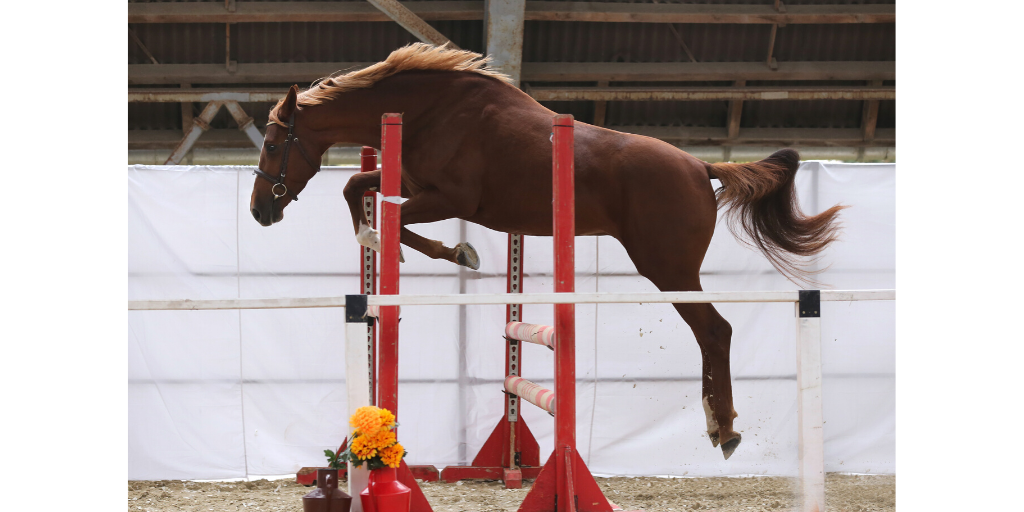 Spatial awareness
What is the boat doing?
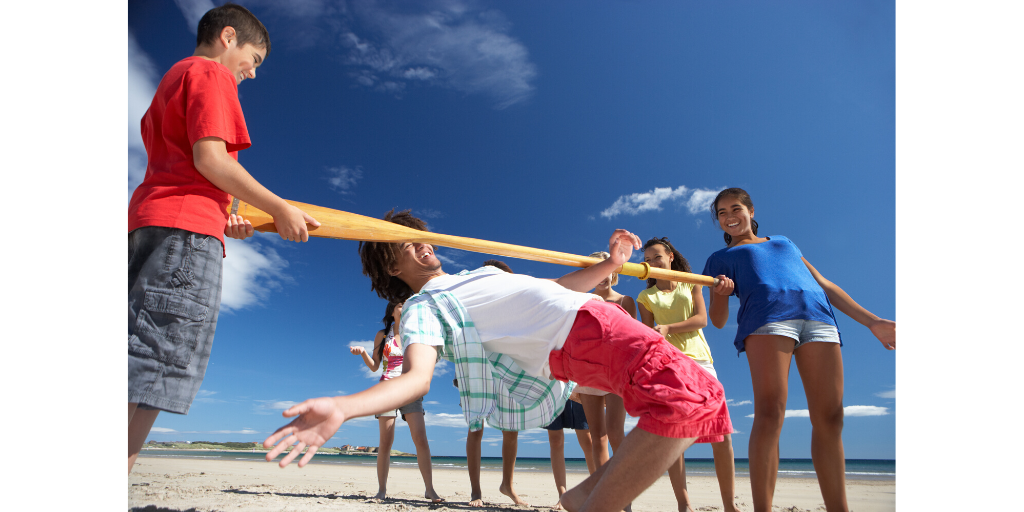 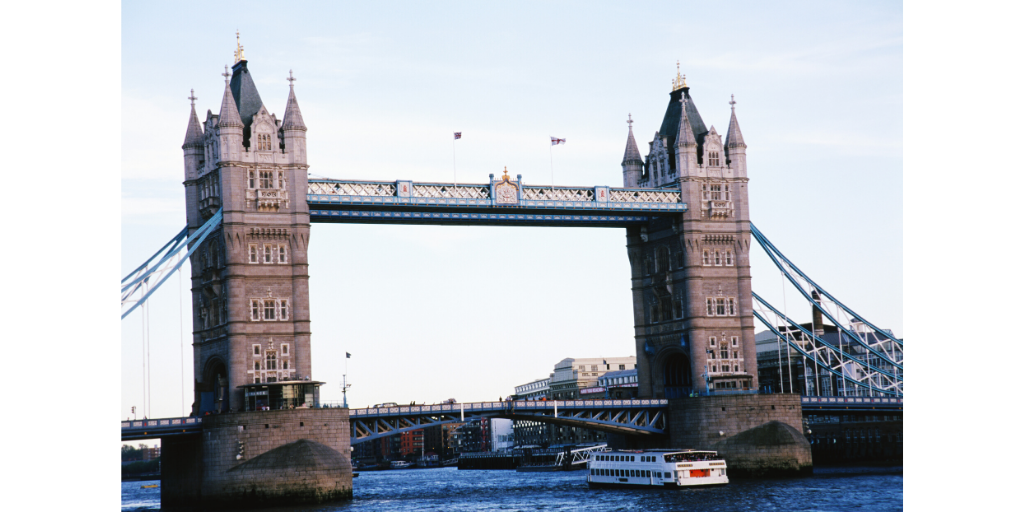 Spatial awareness
What is the boat doing?
The boat is motoring under the bridge.
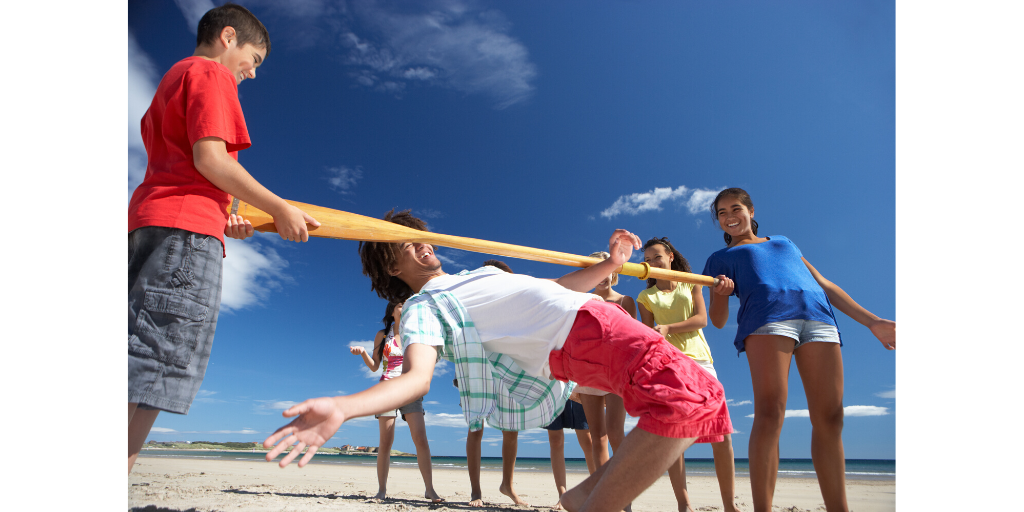 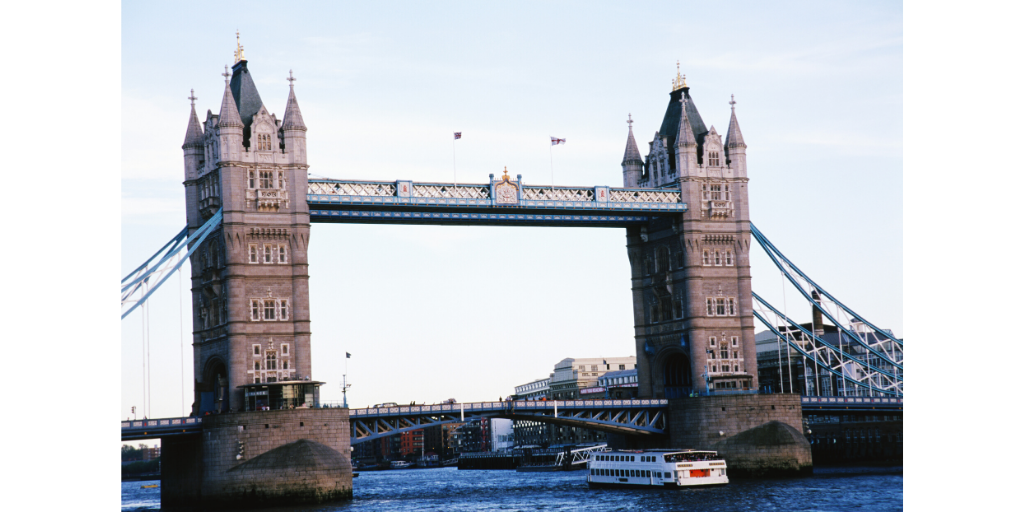 Spatial awareness
What is the dog doing?
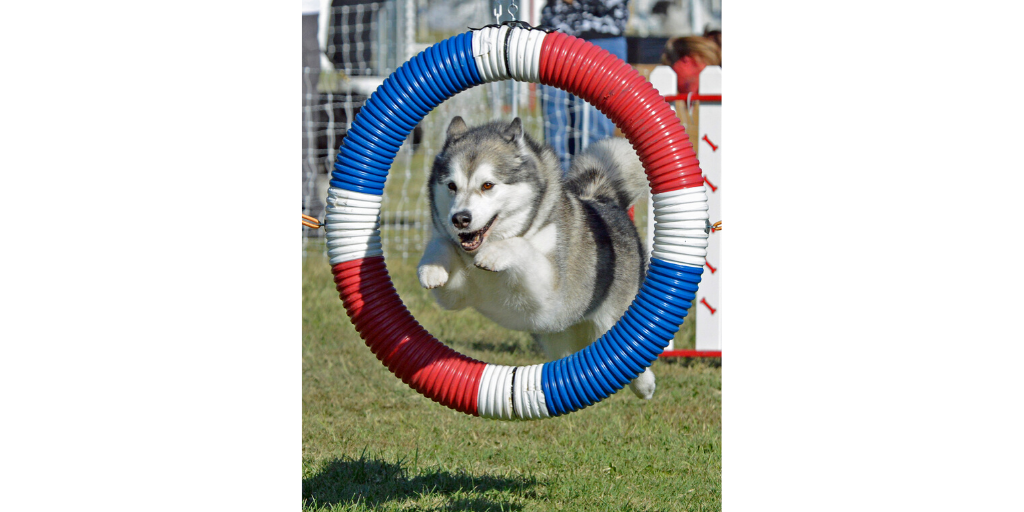 Spatial awareness
What is the dog doing?
The dog is jumping through the hoop.
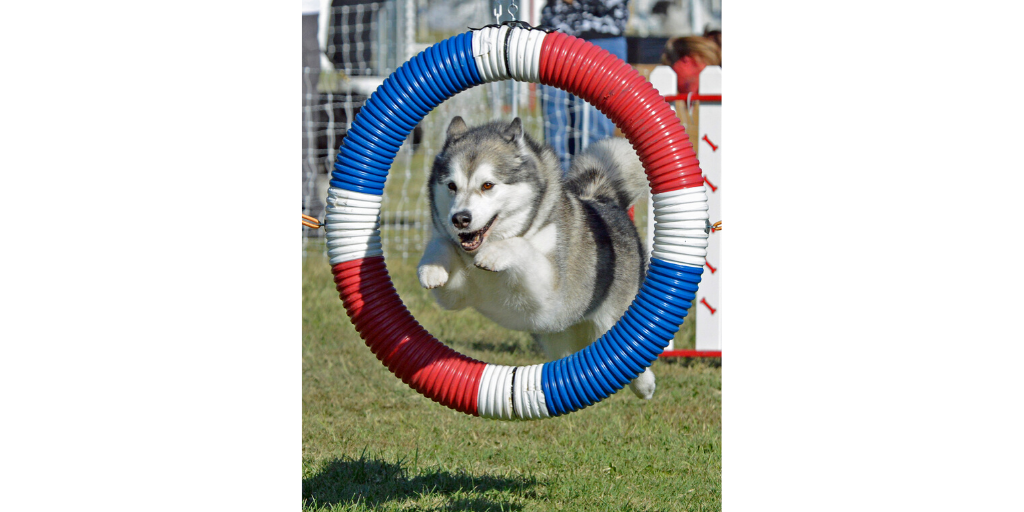 Spatial awareness
What is the man doing?
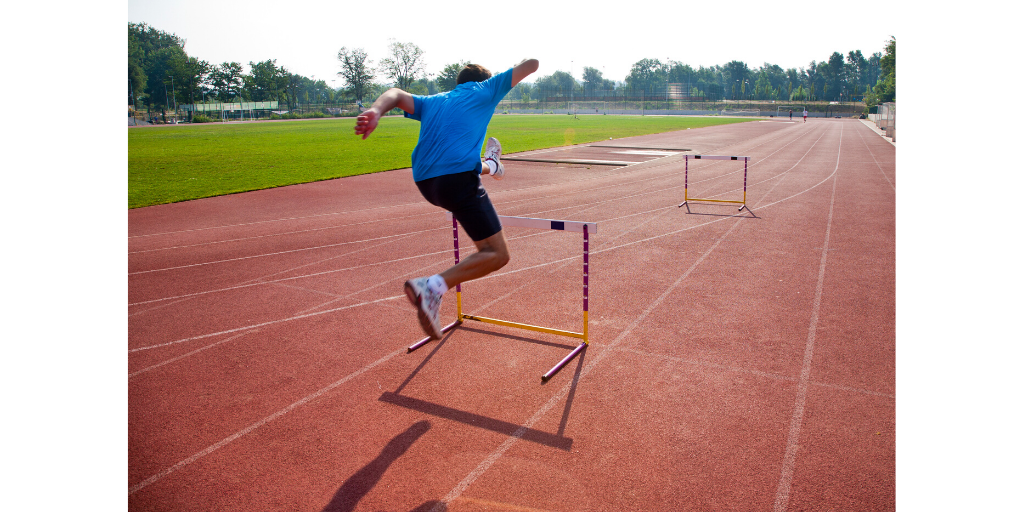 Spatial awareness
What is the man doing?
The man is jumping over the hurdle.
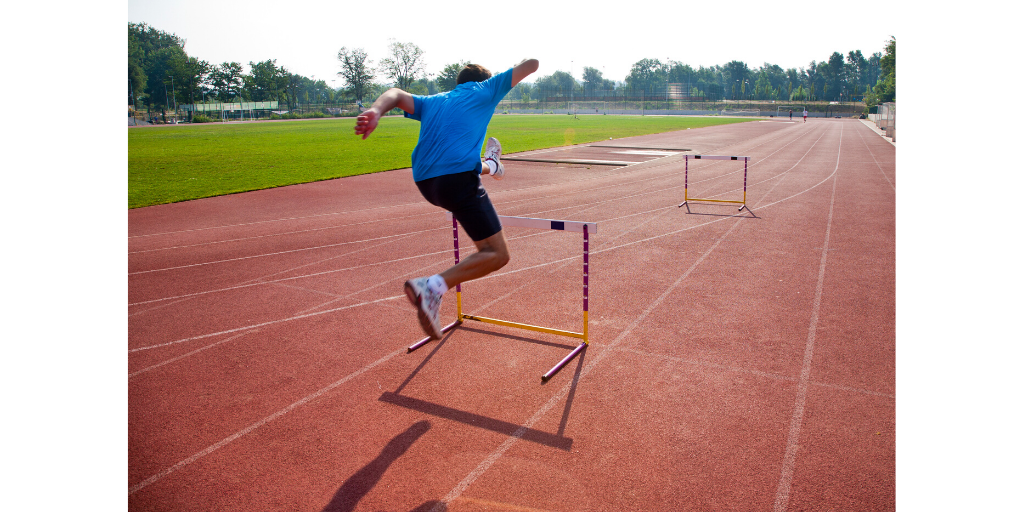 Spatial awareness
What do planes do?
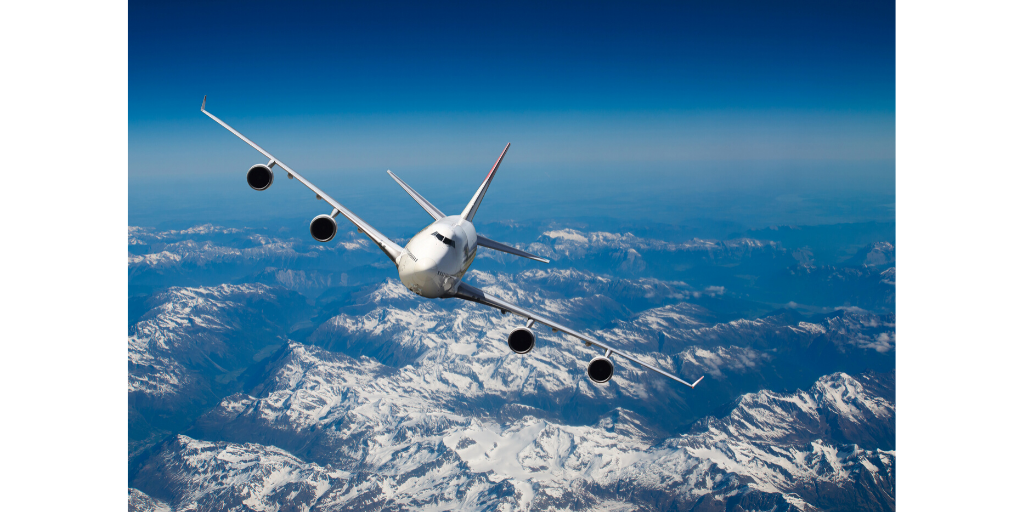 Spatial awareness
What do planes do?
Planes fly around the world.
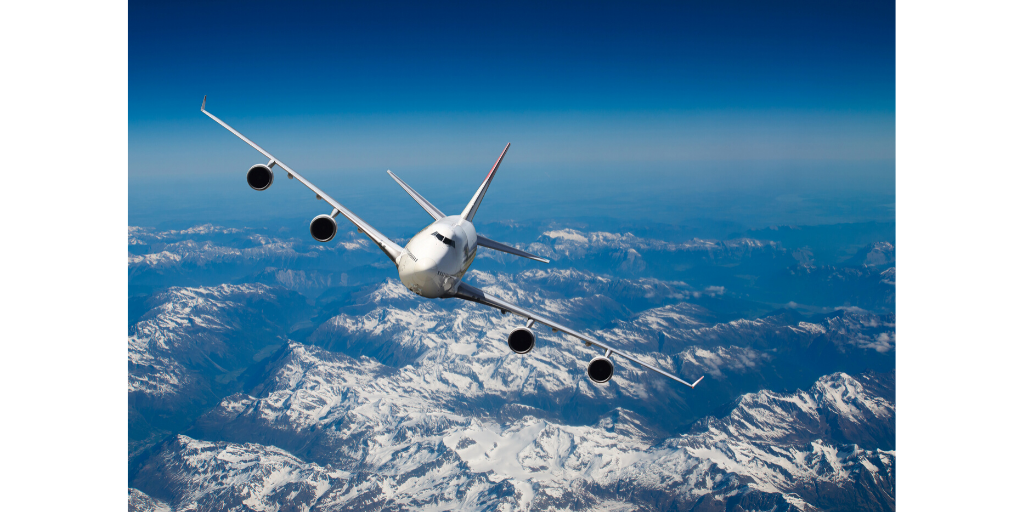 Spatial awareness
What is the woman doing?
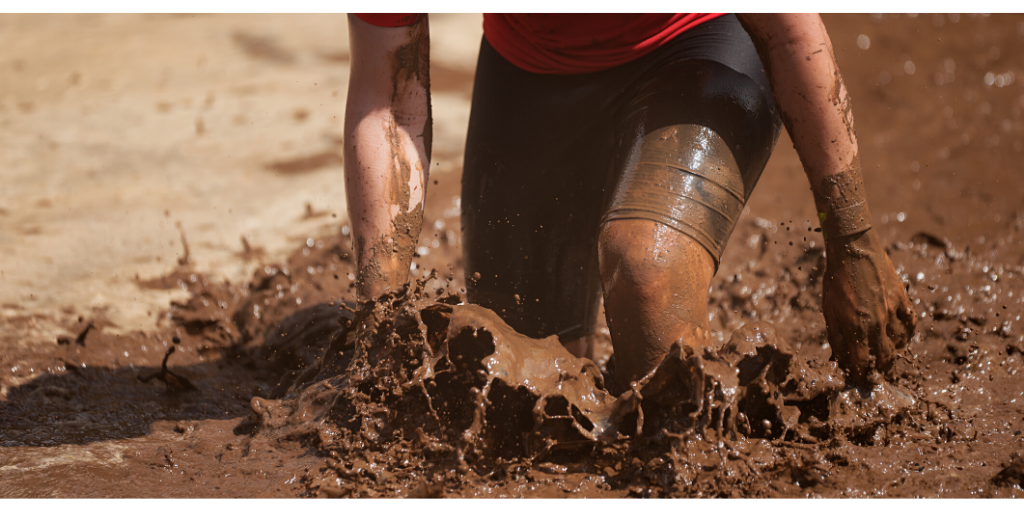 Spatial awareness
What is the woman doing?
The woman is walking through the mud.
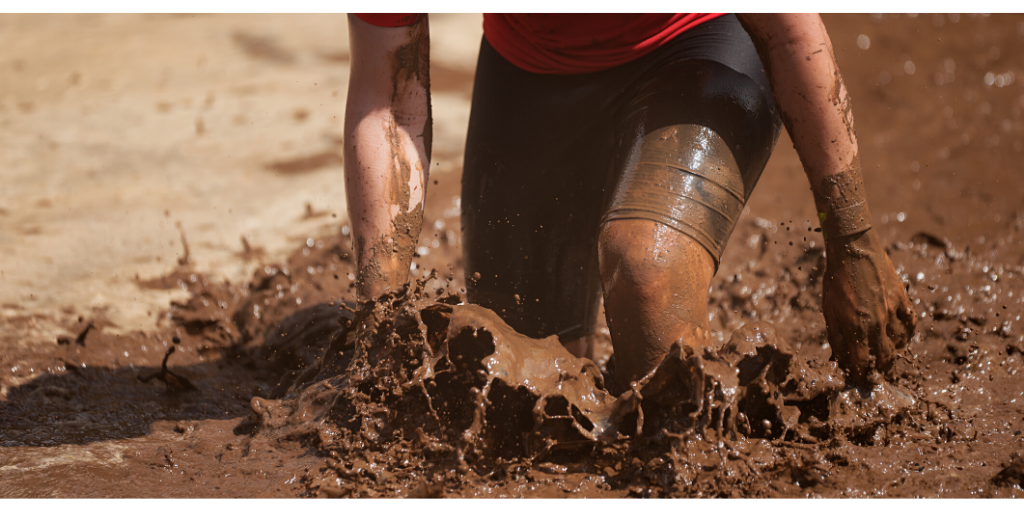 Spatial awareness
What is the boat doing?
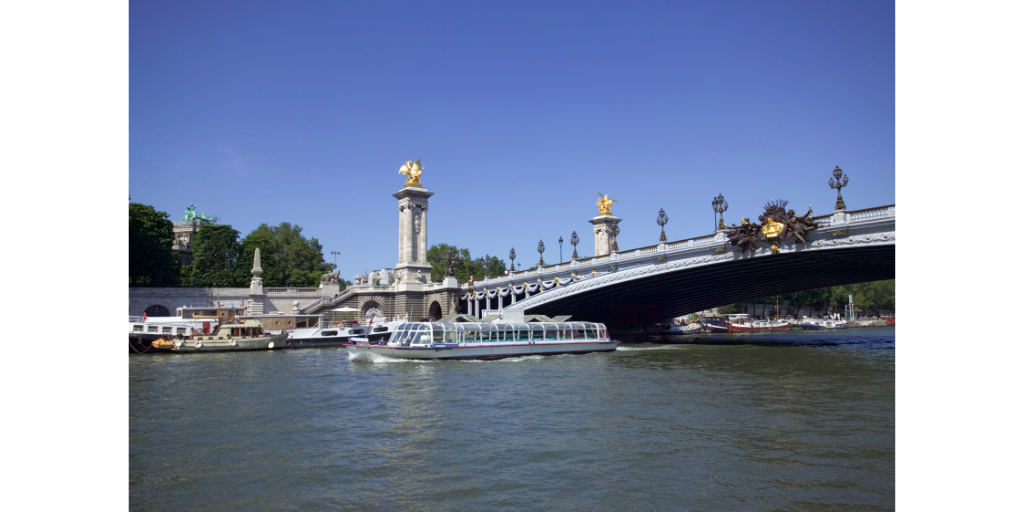 Spatial awareness
What is the boat doing?
The boat is motoring under the bridge.
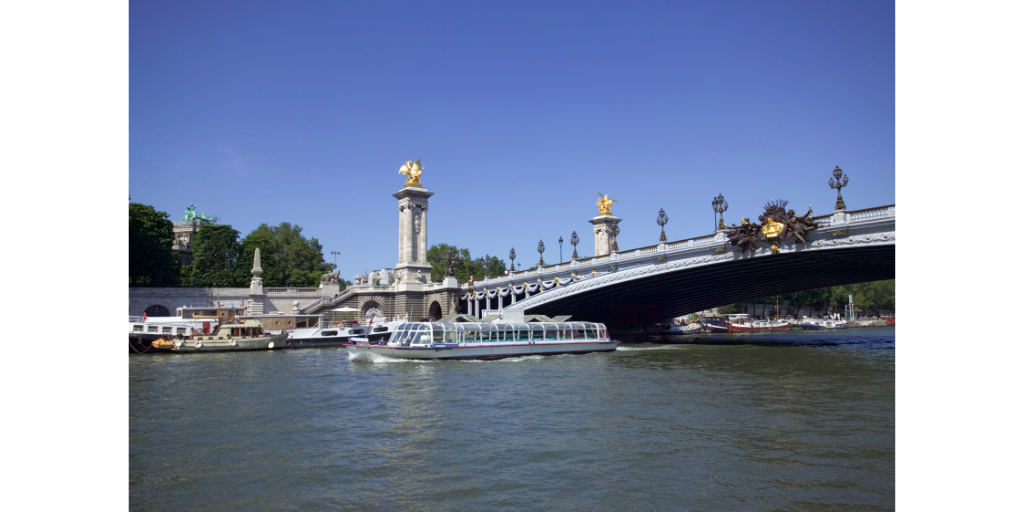 Spatial awareness
What are the balloons doing?
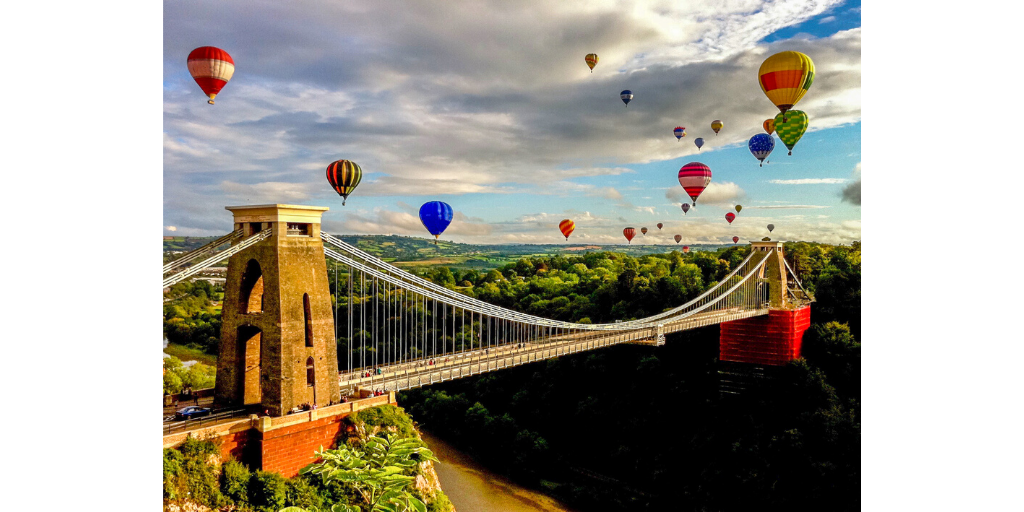 Spatial awareness
What are the balloons doing?
The balloons are flying over the bridge.
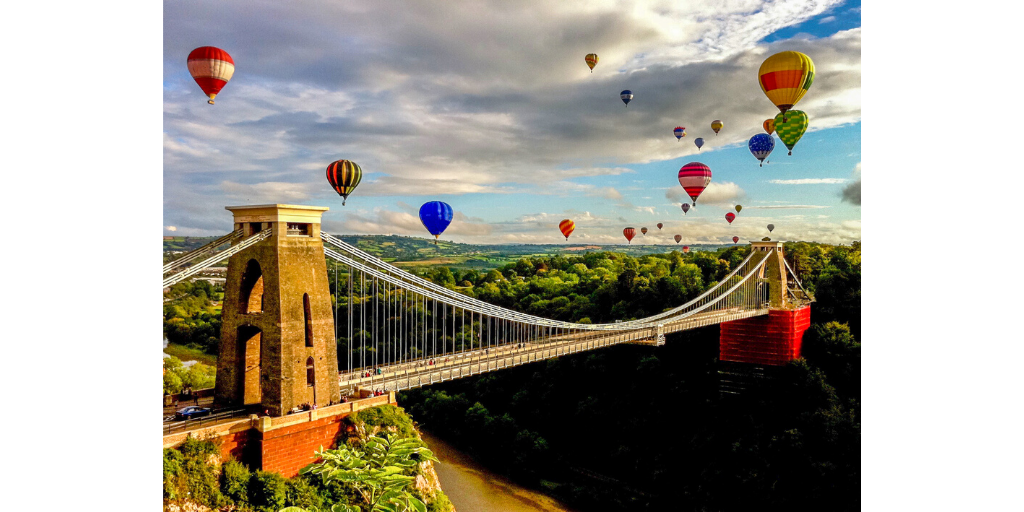 Spatial awareness
What do space shuttles do?
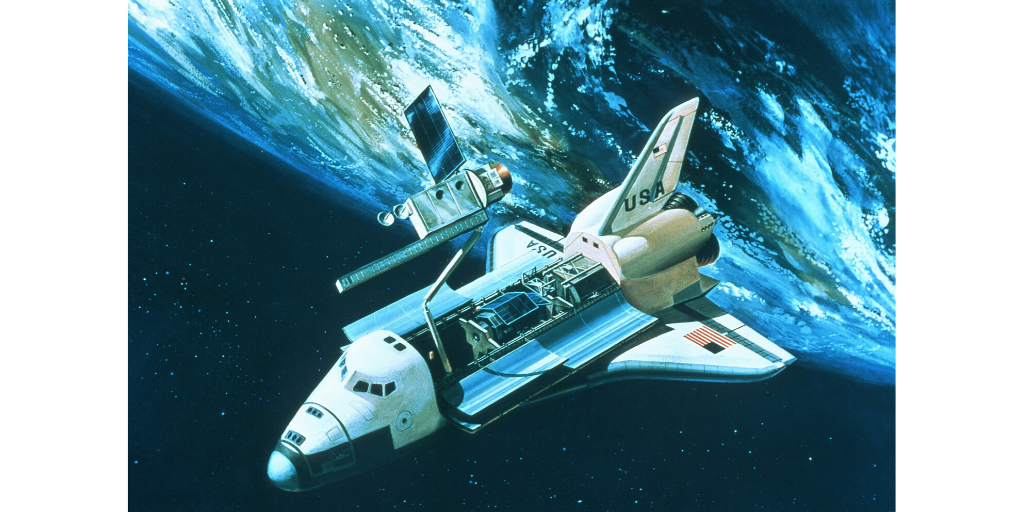 Spatial awareness
What do space shuttles do?
Space shuttles orbit around the world.
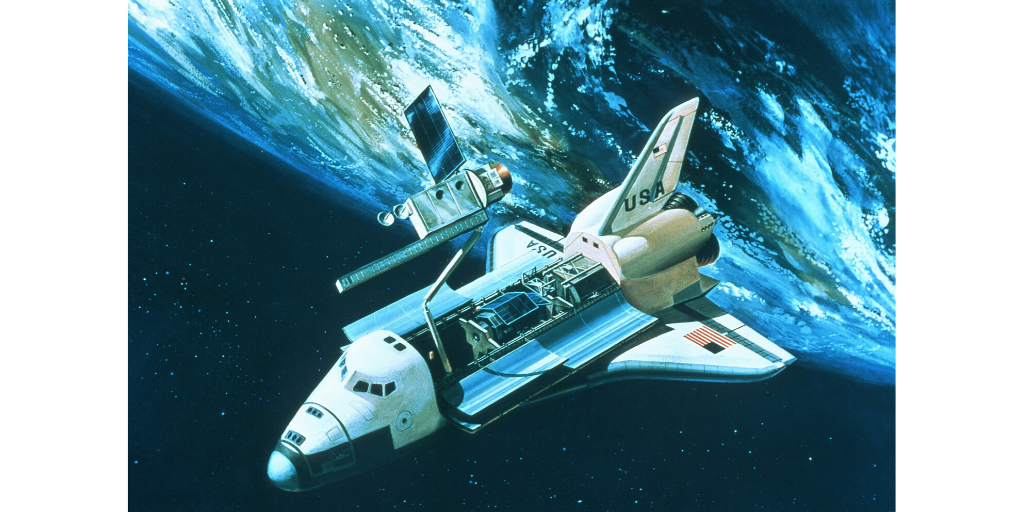 Spatial awareness
Activity:
Play Area Parkour!

Set up a series of challenges for children, e.g. jumping over a hurdle, sliding under a barrier, crawling through a tunnel, jumping through a hoop, going around an obstacle… 

Children take it in turns to be commentators, describing what their partner is doing.
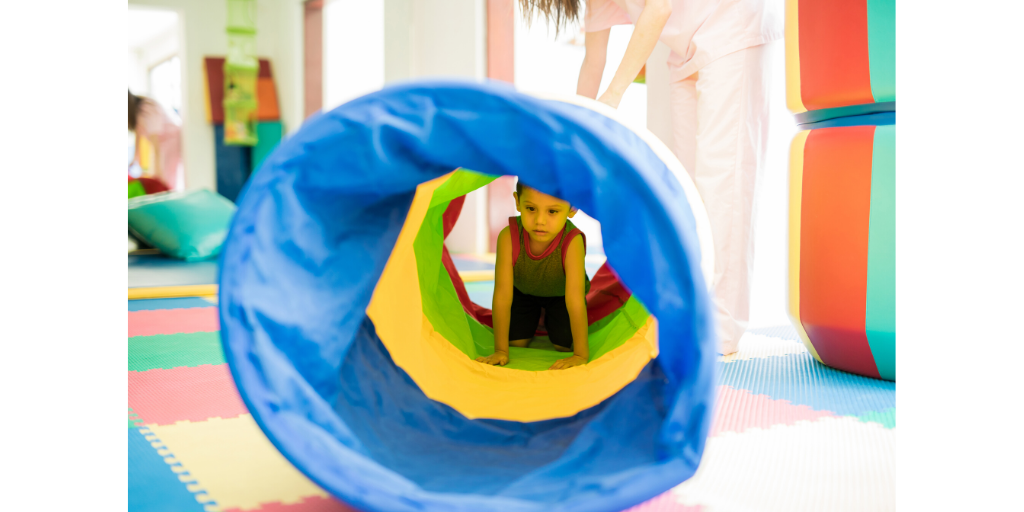 Spatial awareness
Activity:
Toy Escape!

Children set up a series of challenges for a toy to try to make an escape from, e.g. jumping over a hurdle, sliding under a barrier, crawling through a tunnel, jumping through a hoop, going around an obstacle… 

Children take it in turns to be commentators, describing what their partner is acting out with the toy.
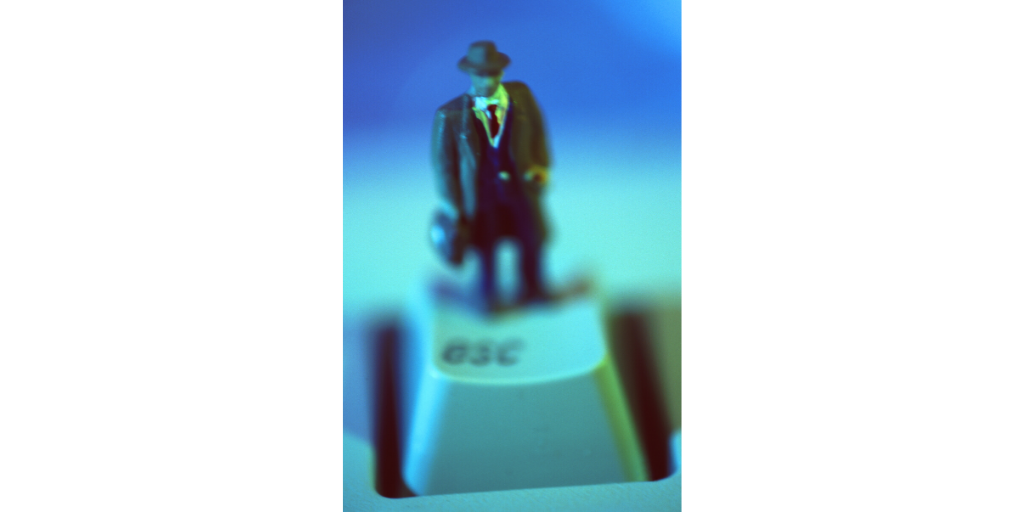